Project-Based Learning
Access and integrated teaching for all.
1
Presenters
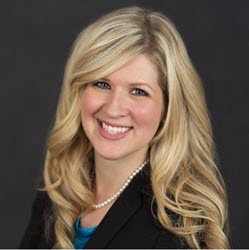 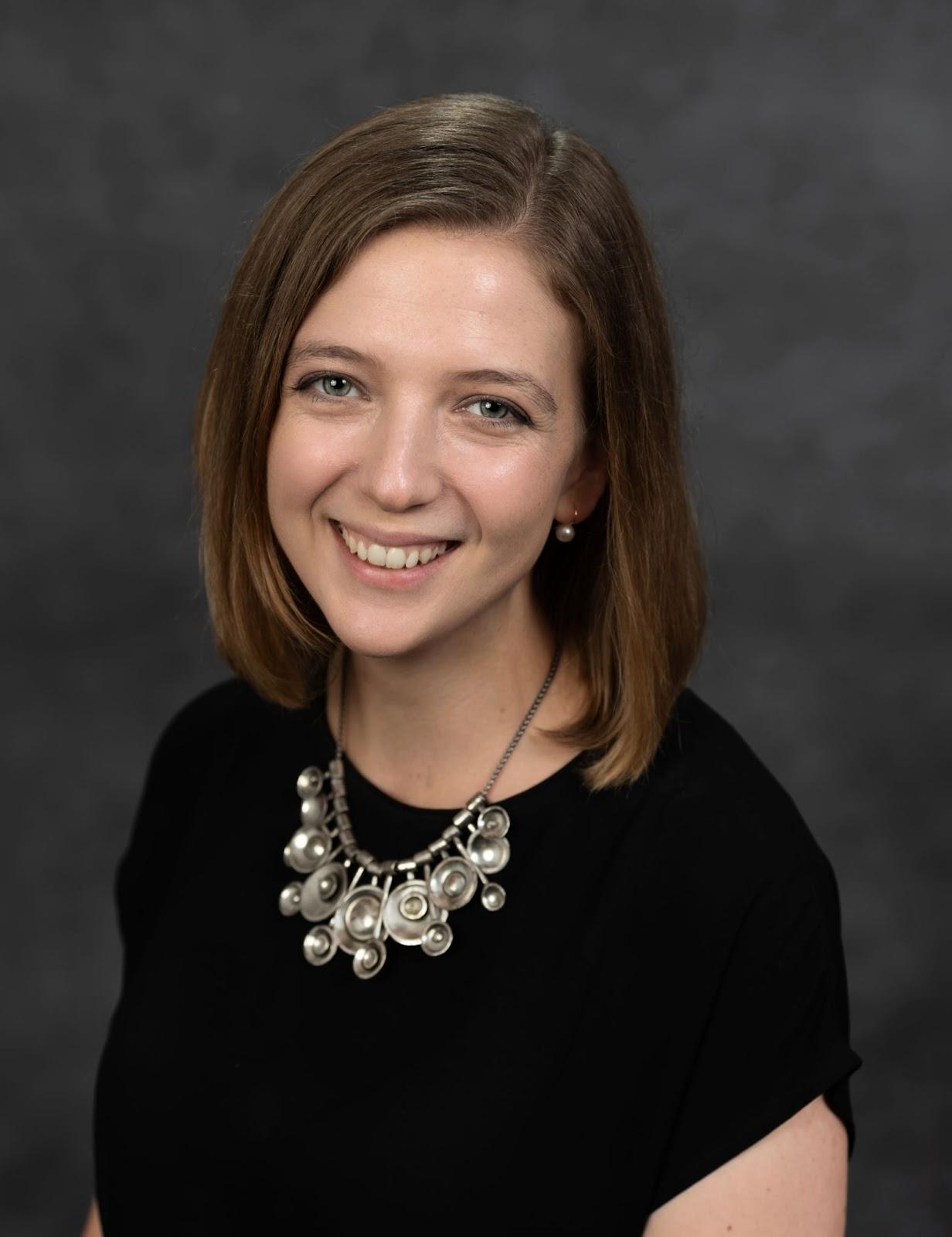 Presenter Slide
Christie Day
Dr. Meg Mascelli
What experiences do we want for ALL students? (1 of 2)
Add your ideas to this Padlet

https://tinyurl.com/vdoepbl22
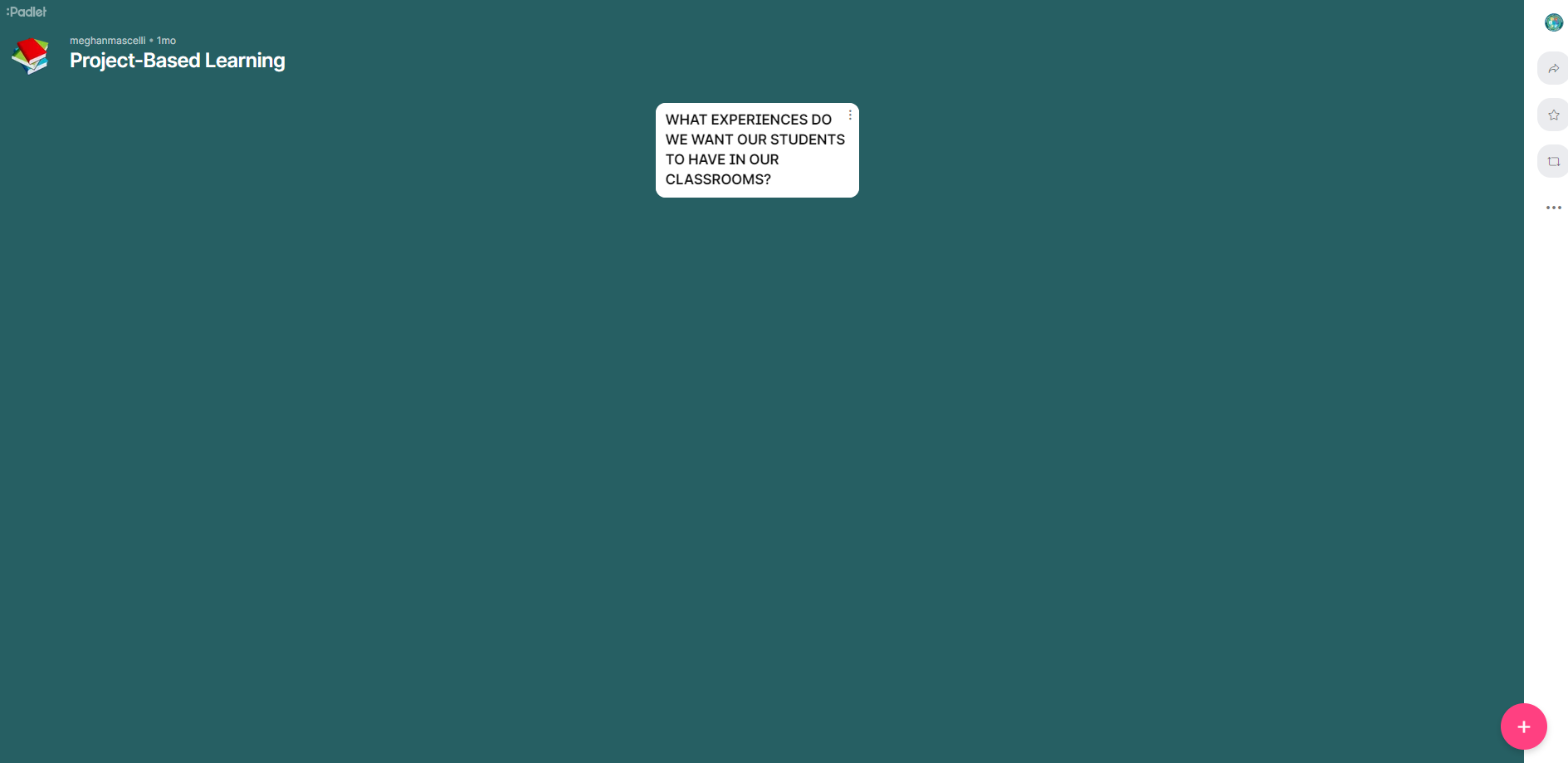 Click on the + to add your ideas
What experiences do we want for ALL students? (2 of 2)
…TO MAKE MAKE AN IMPACT ON THEIR SCHOOL, WORLD, HOME, OR COMMUNITY.
…TO BE ENGAGED.
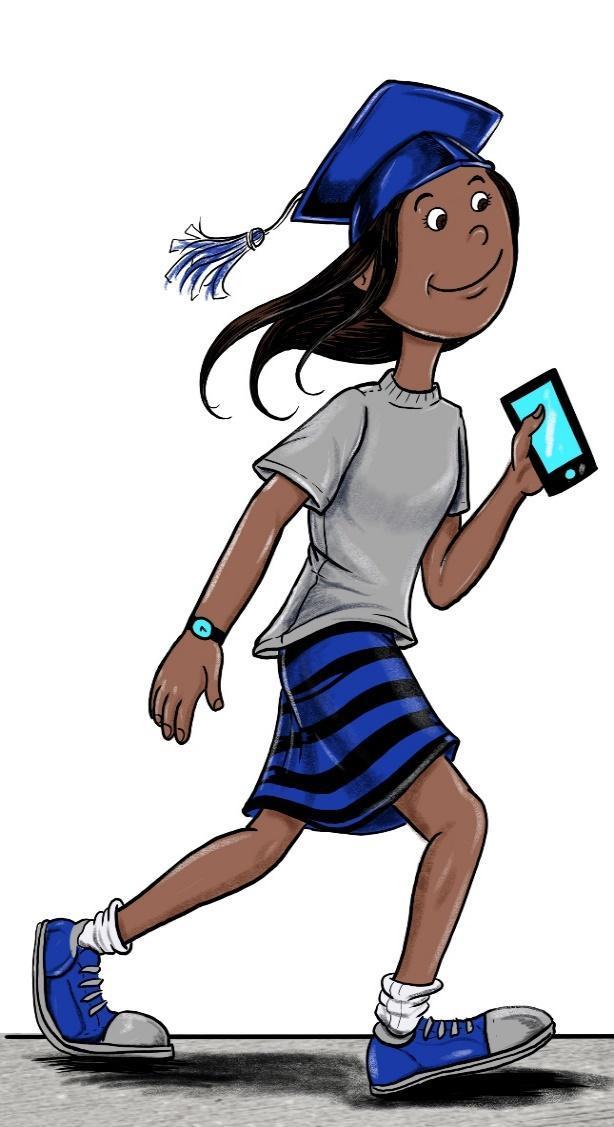 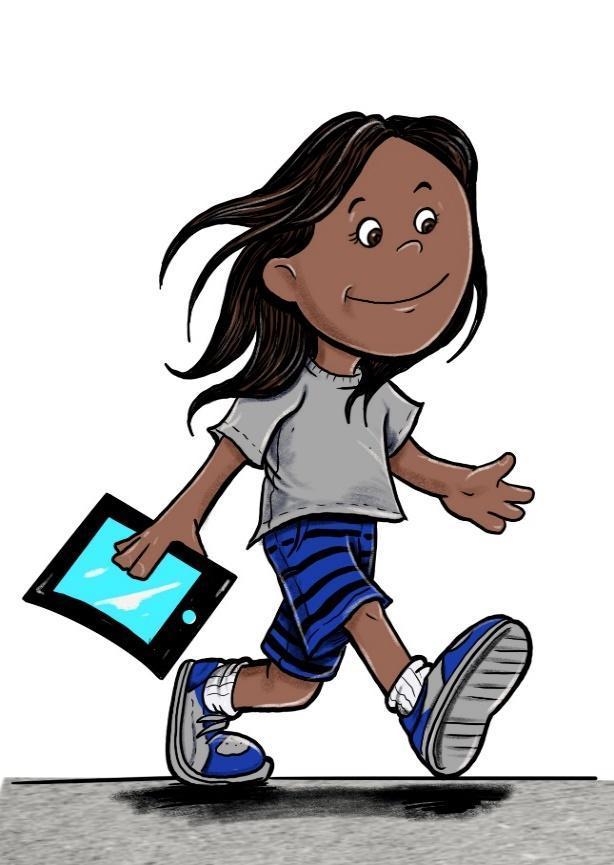 …TO DO RELEVANT WORK THAT MATTERS TO THEM.
…TO COLLABORATE WITH PEERS.
…TO DEVELOP TRANSFERABLE SKILLS FOR SUCCESS.
…TO DISCUSS AND SHARE THE WHY OF WHAT THEY LEARNED.
…TO RECOGNIZE STRENGTHS AND SUCCESSES.
…TO THINK DEEPLY ABOUT WHAT THEY ARE LEARNING.
Supported by Research
Adolescent Literacy Instruction
1.Incorporation of Disciplinary Literacy Instruction
2.Integration of Multiple and Social Literacies
3.Orchestration of Engagement and Motivation
4.Appreciation of Multicultural Perspectives and Cultures
Programs and curricula targeted at increasing the relevance of
school, building supportive relationships, and helping students
manage challenges can help prevent disengagement.
We know we want students to have meaningful experiences…and we know teachers have a lot going on.
PBL can help!
6
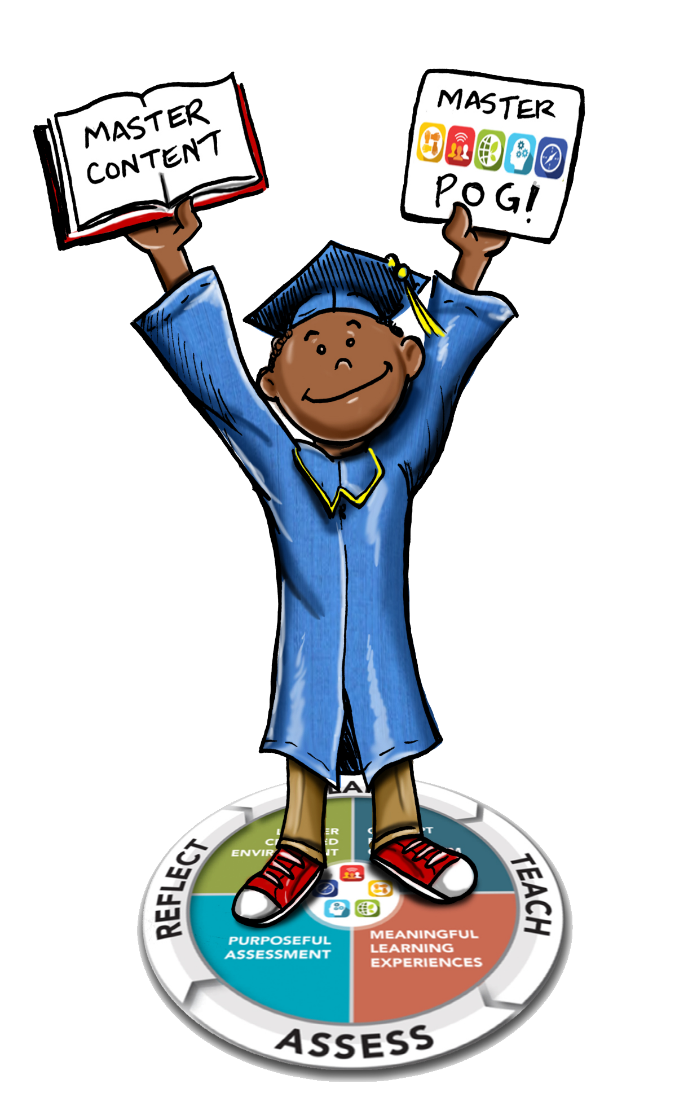 Picture of Boy Graduating
7
Intended Outcomes
Build a foundational understanding of Project Based Learning (PBL)
Learn about how PBL provides a structure for integrating evidence-based literacy instructional practices
Consider opportunities to bring this learning into our own classrooms
THE FOUNDATIONS FOR PROJECT-BASED LEARNING
What’s at the heart of this work?
9
How do you solve challenges?
The process stays the same! (1 of 2)
The process stays the same! (2 of 2)
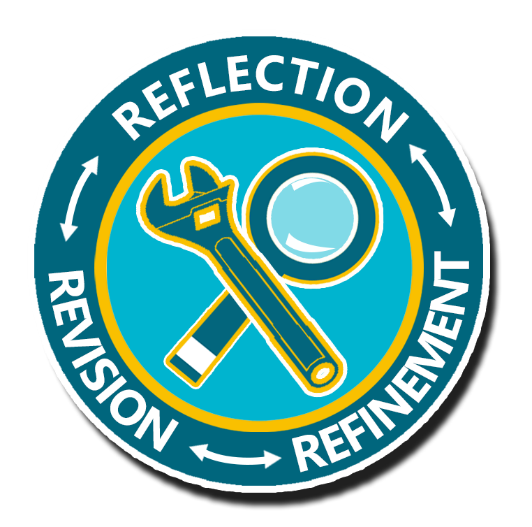 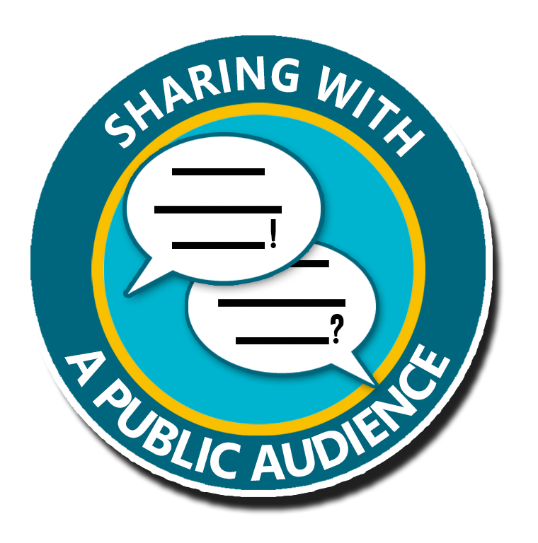 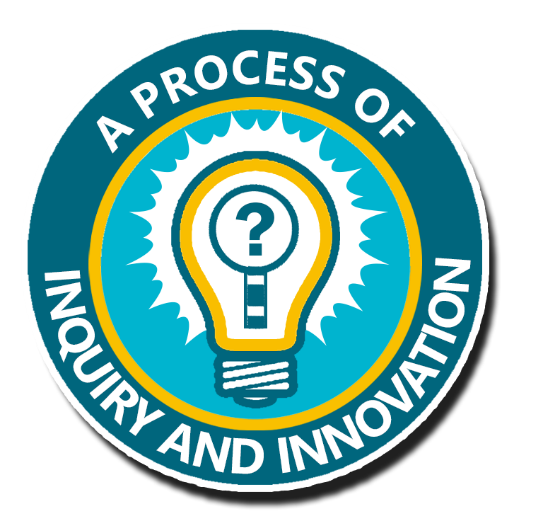 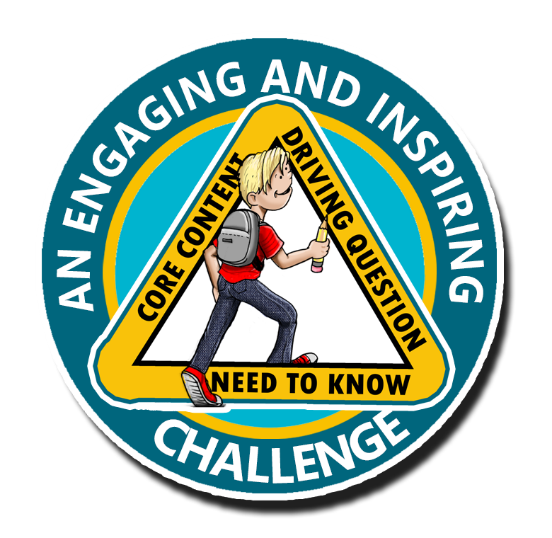 PBL Process: 4 Main Parts
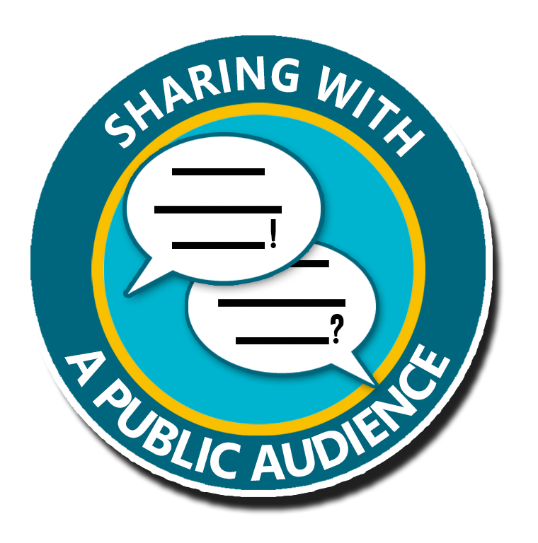 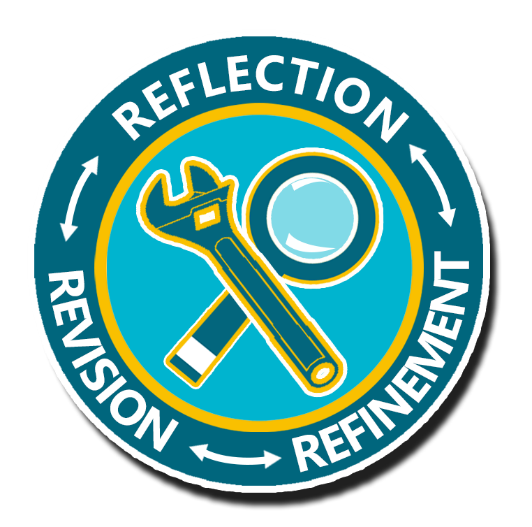 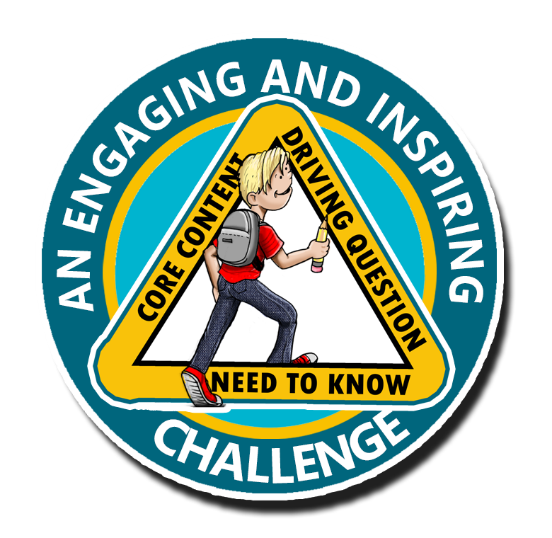 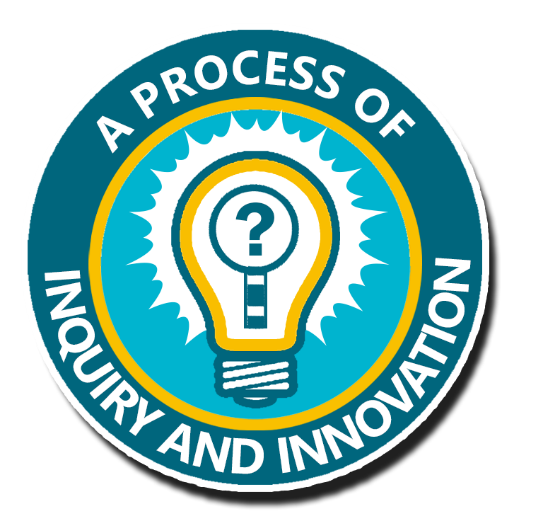 Projects
PBL
PBL Project
14
Traditional Project Timeline
Teach
Assign Project
Assess
15
PBL Timeline
Introduce Driving Question
Learn & apply to original work
Identify Needs to Know
16
Traditional project examples…
Make a poster to promote recycling


Write a book report 


Create a story with an original illustration
Identify Needs to Know
17
… reframed through PBL
Create a plan for the cafeteria that would reduce waste, and convince school leaders why it should be used.

Develop a book trailer that persuades your classmates to read one of your favorite books.

Publish a children’s book that entertains 
the audience while teaching about a nonfiction topic.
Make a poster to promote recycling


Write a book report 


Create a story with an original illustration
Identify Needs to Know
18
PBL 
Find the Fact
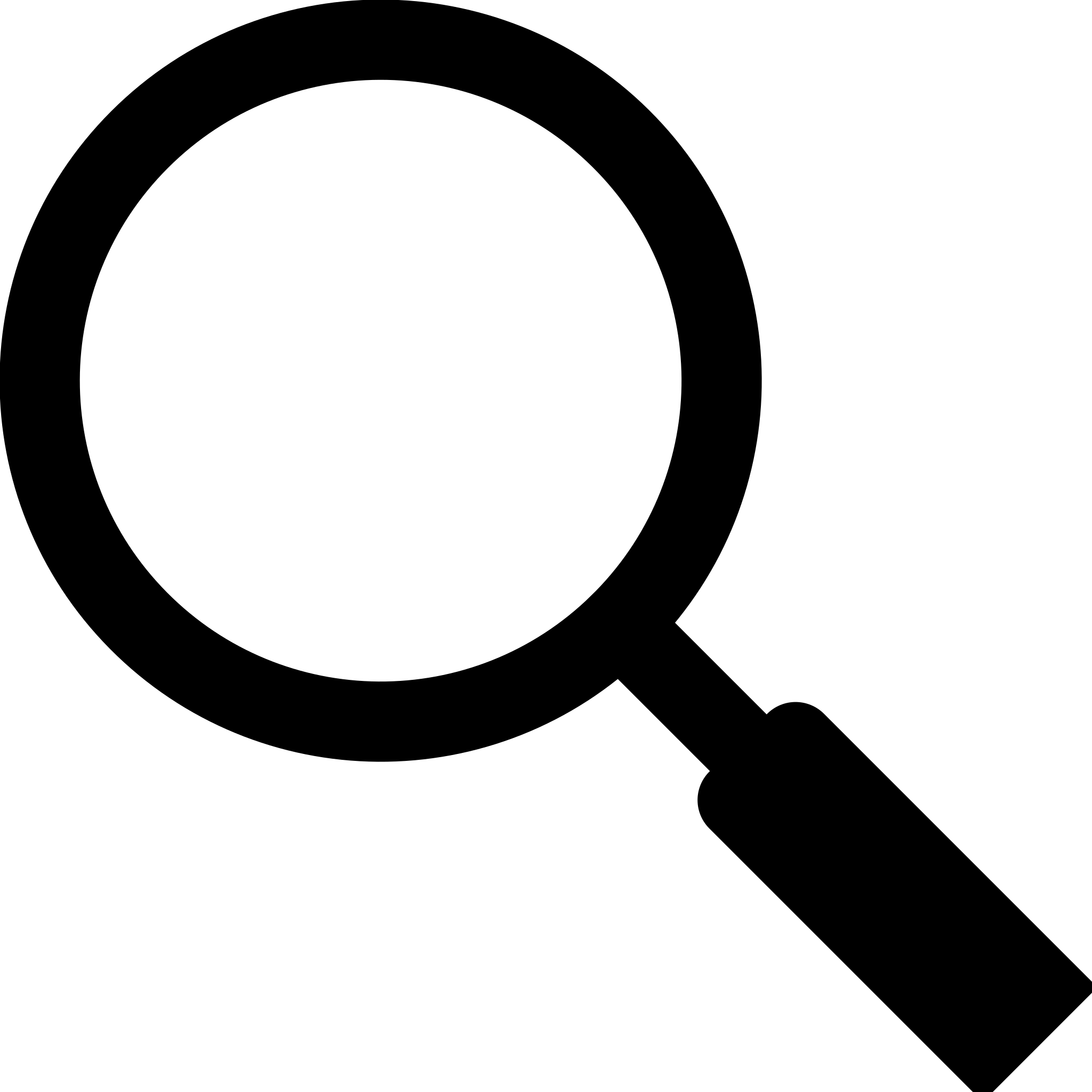 19
Which statement is true? (1of 2)
Daily instruction within PBL can take a variety of forms, including direct instruction and teacher modeling.
PBL must be done in groups.
Authentic audiences in PBL should include content-related experts.
Designing PBL means starting from scratch.
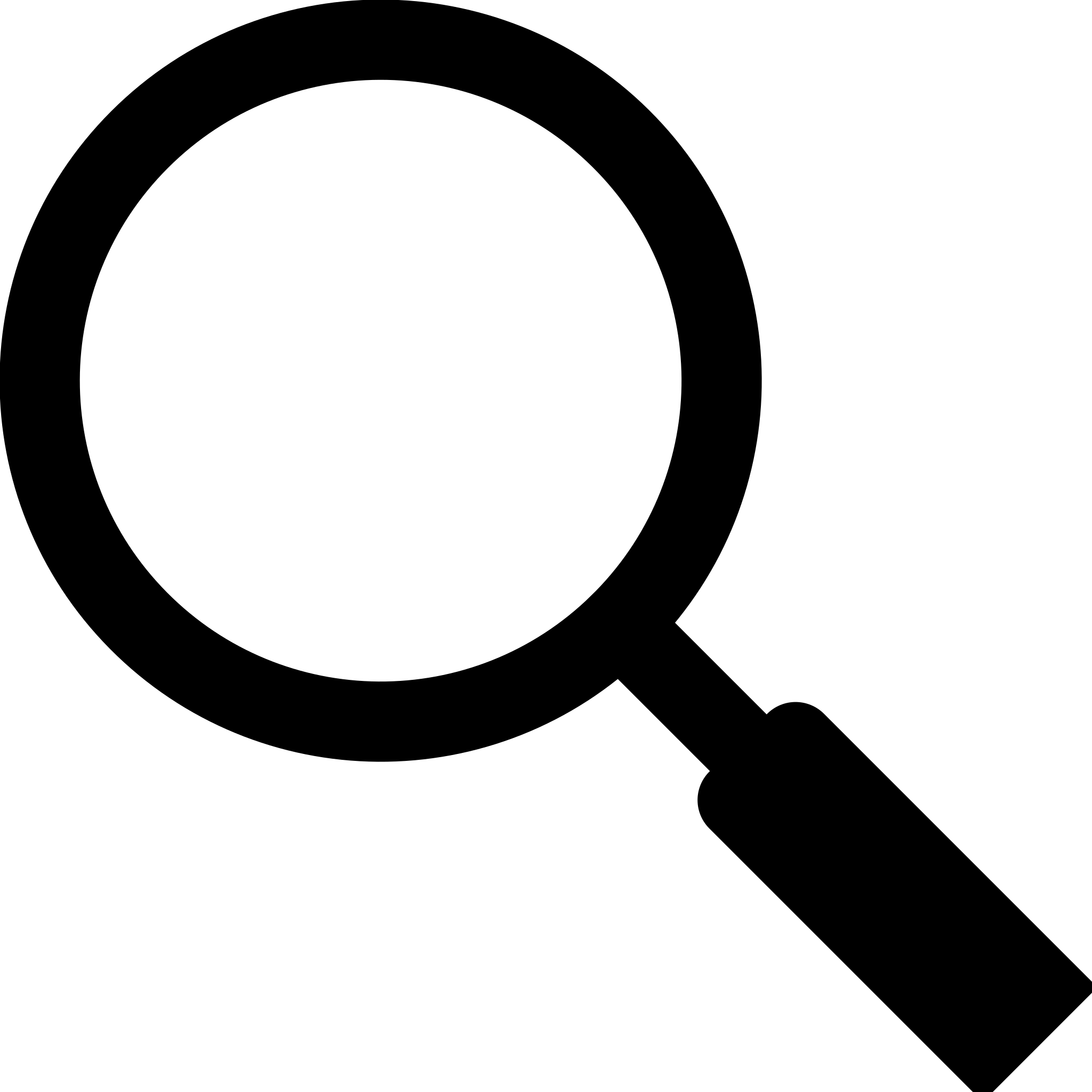 Which statement is true? (2 of 2)
Daily instruction within PBL can take a variety of forms, including direct instruction and teacher modeling.  
PBL must be done in groups.
Authentic audiences in PBL should include content-related experts.
Designing PBL means starting from scratch.
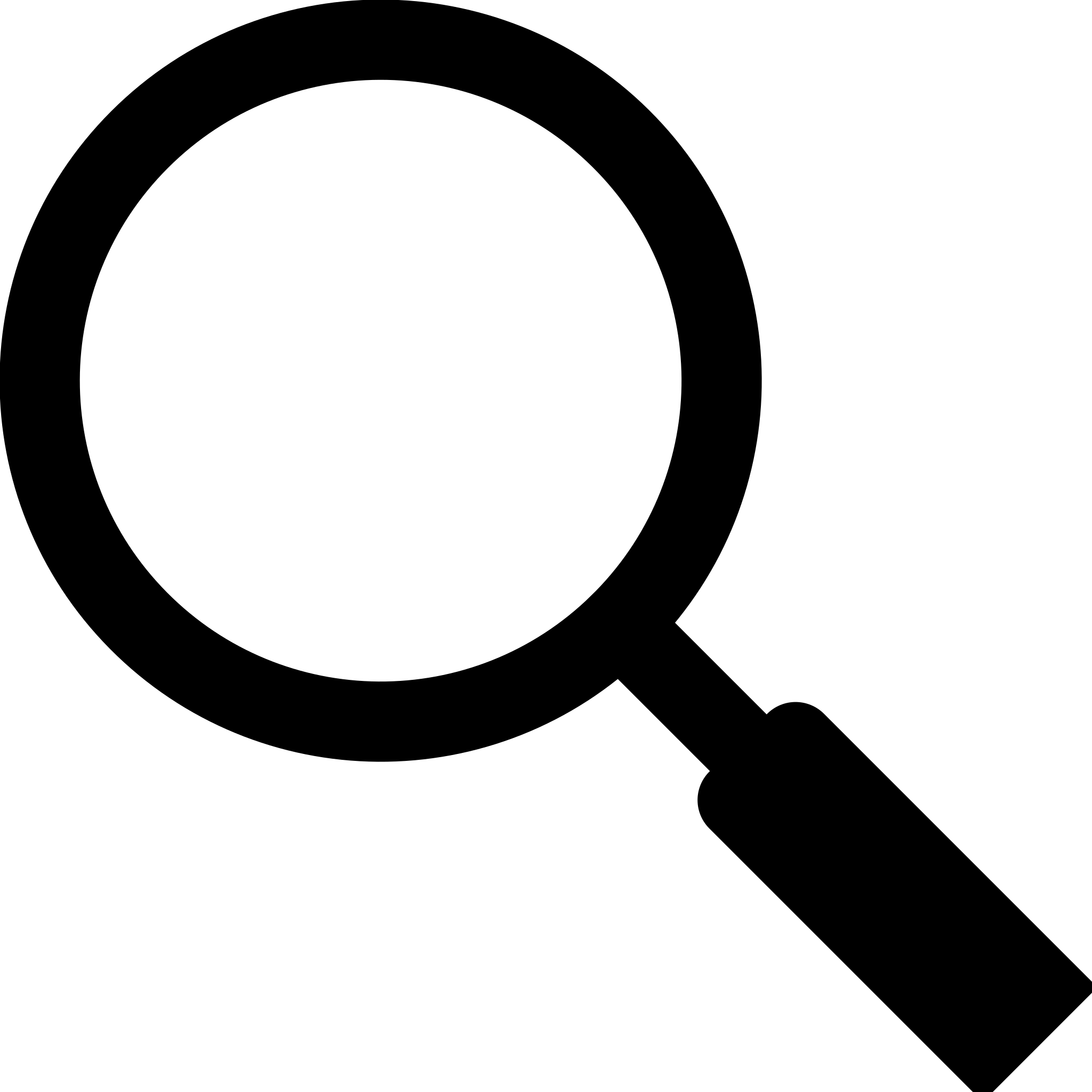 Designing PBL
A high-level overview to the process
22
Start with the End in Mind
What content do I want students to learn?
Who in the real world uses this content?What do they do with it?
What’s something similar that kids can do with it?
Step 1
Content Planning Example
What content do I want students to learn?
Who in the real world uses this content?What do they do with it?
What’s something similar that kids can do with it?
Identify Needs to Know
Persuasive writing and research
People who want others to agree with their ideas

Influence
Convince someone to make a change they want to see
24
How do you solve challenges? (1 of 2)
How do you solve challenges? (2 of 2)
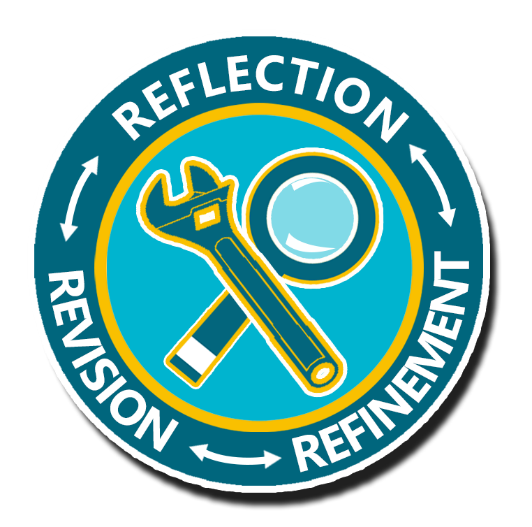 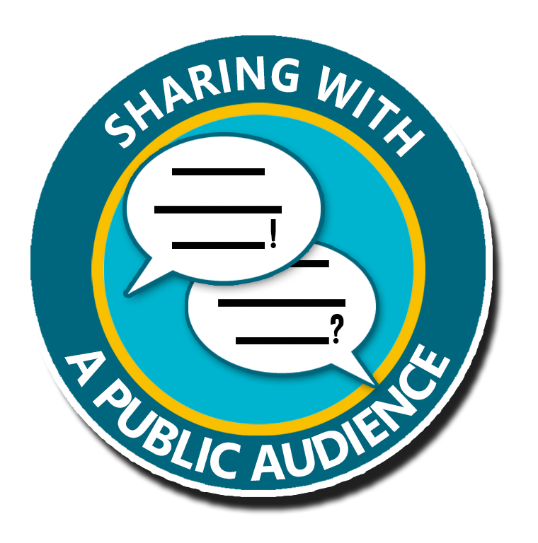 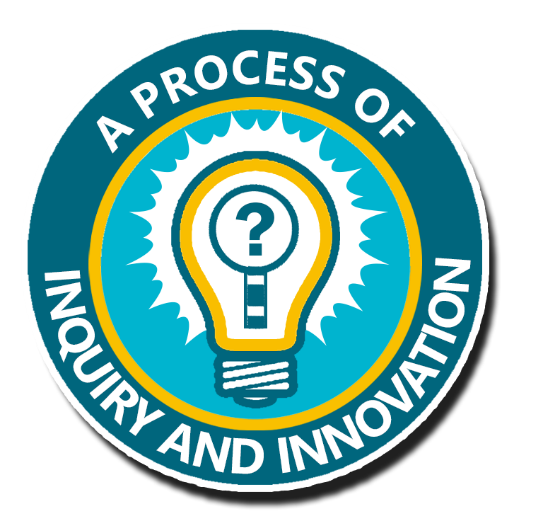 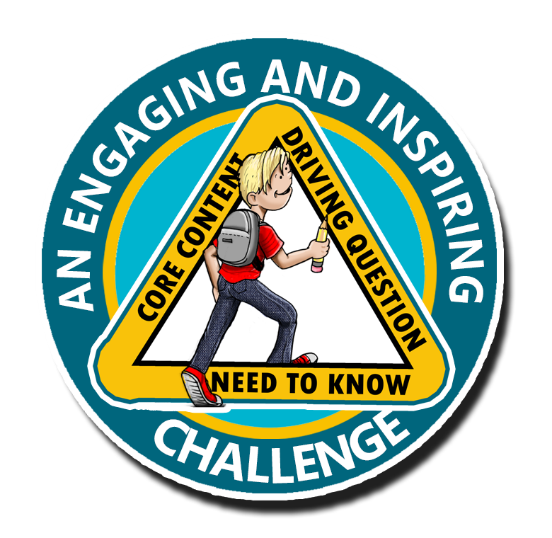 Craft the Driving Question
Align to content
Elevate authenticity, engagement, and purpose
Leads to a strong need to know list
How can you, as a ________, ___________________?
Step 2
Example Driving Questions
PBL Idea: Students provide ideas about how to make their school experience better.

DQ Option 1: How can we improve something about middle school so                          that it will be a great experience for all students and                          persuade school leaders why they should make a change?

DQ Option 2: How can you, as a student activist, develop a social media 					campaign that persuades your followers to do their part in 					making the school a more welcoming place for everyone? 

DQ Option 3: How can you, as an influencer, convince our principal to                         improve something about our school that students dislike?
Identify Needs to Know
28
Identify What Students Need to Know
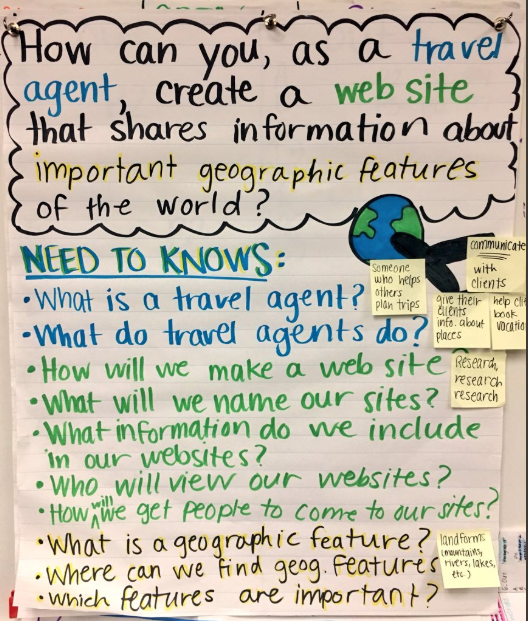 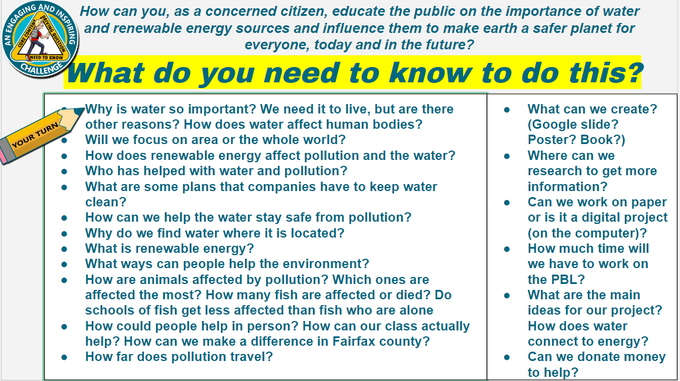 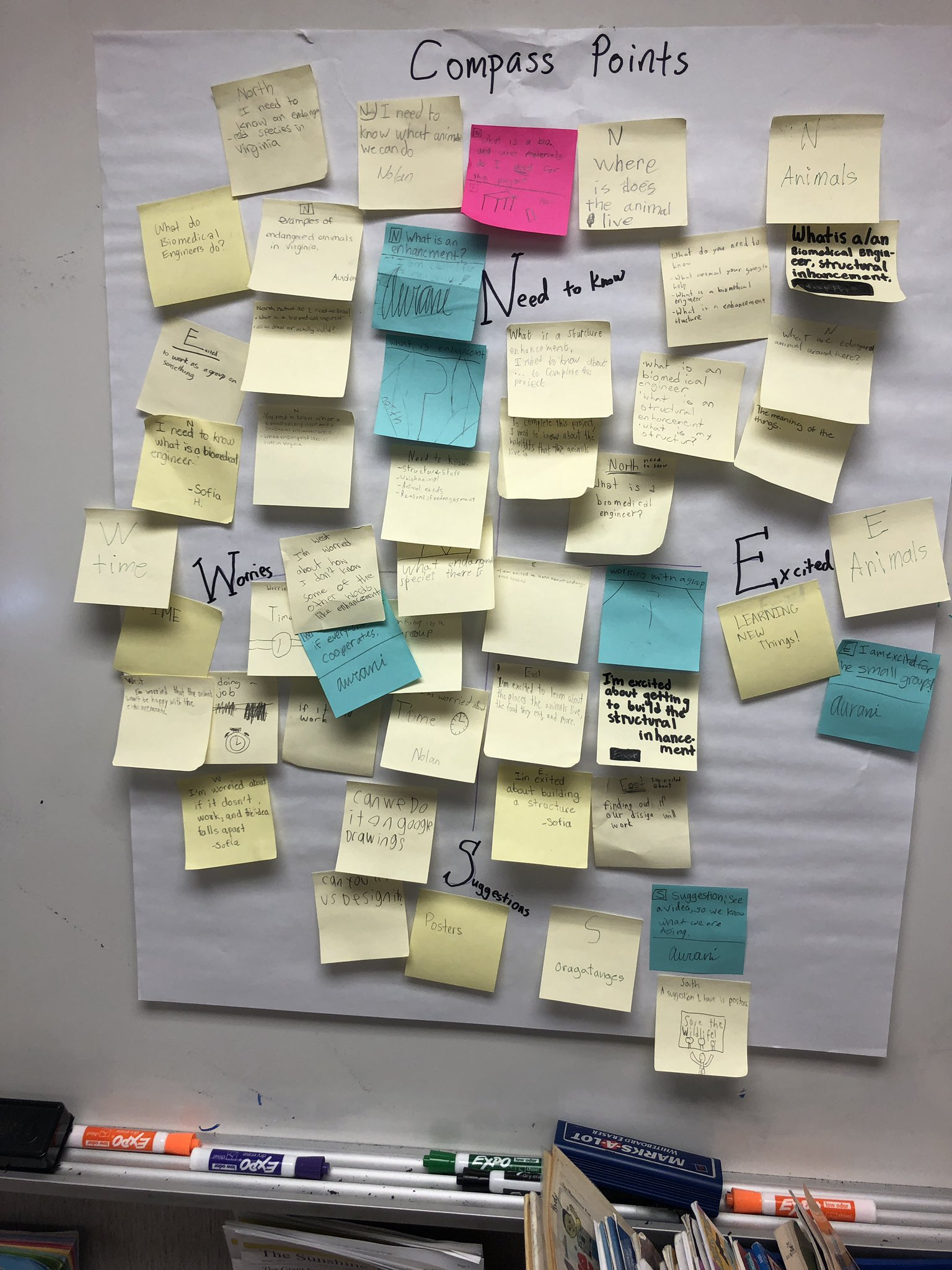 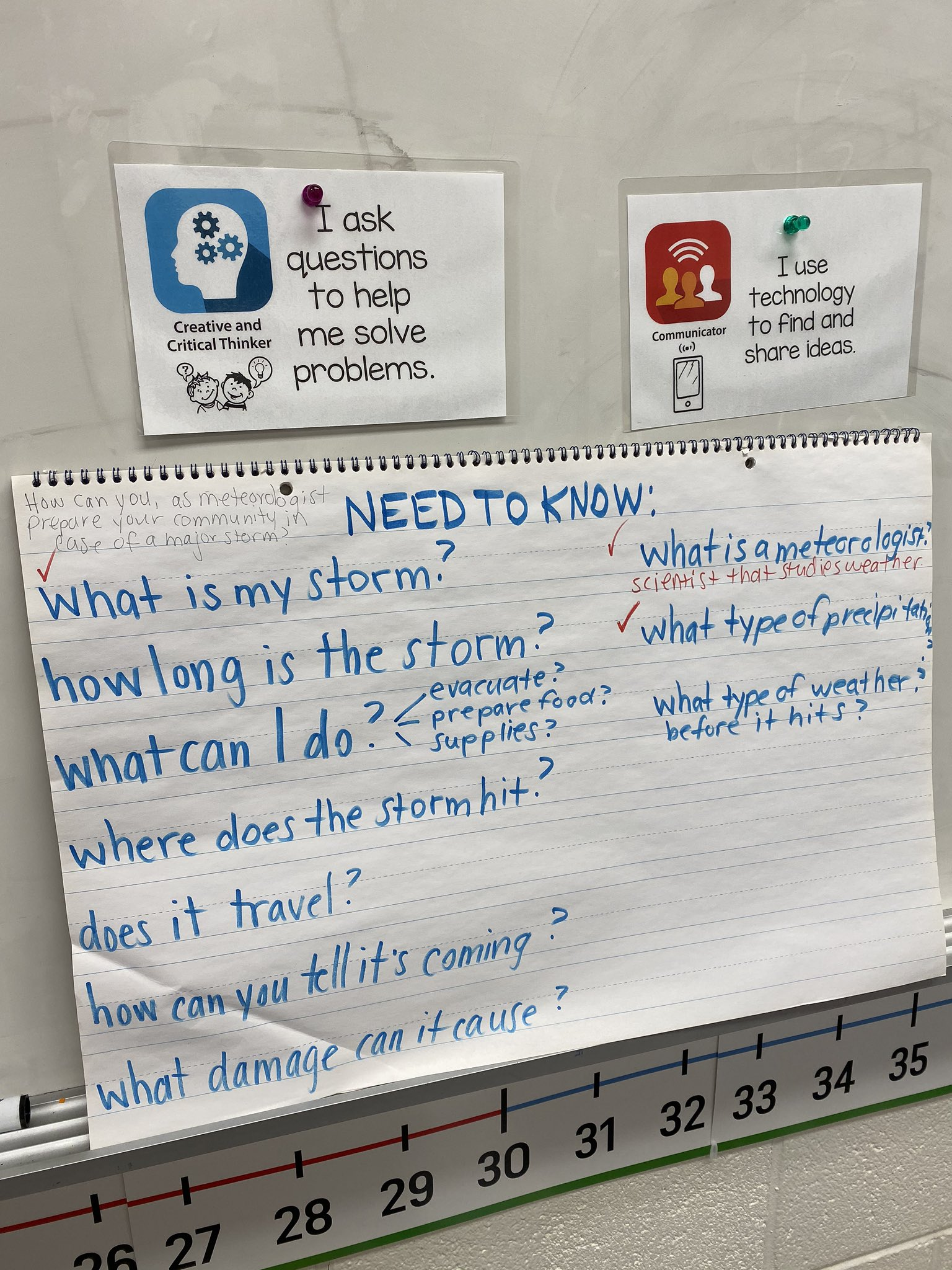 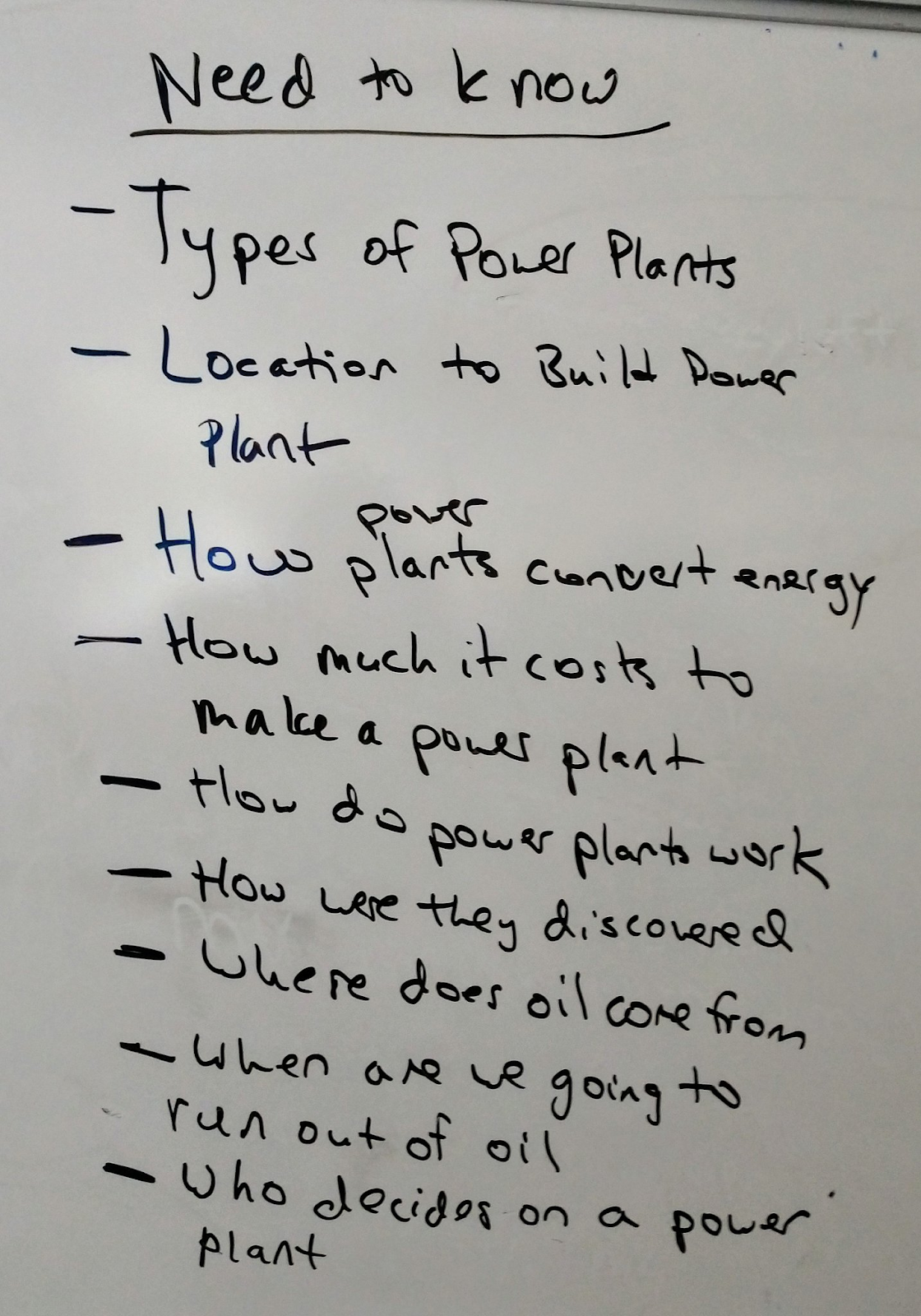 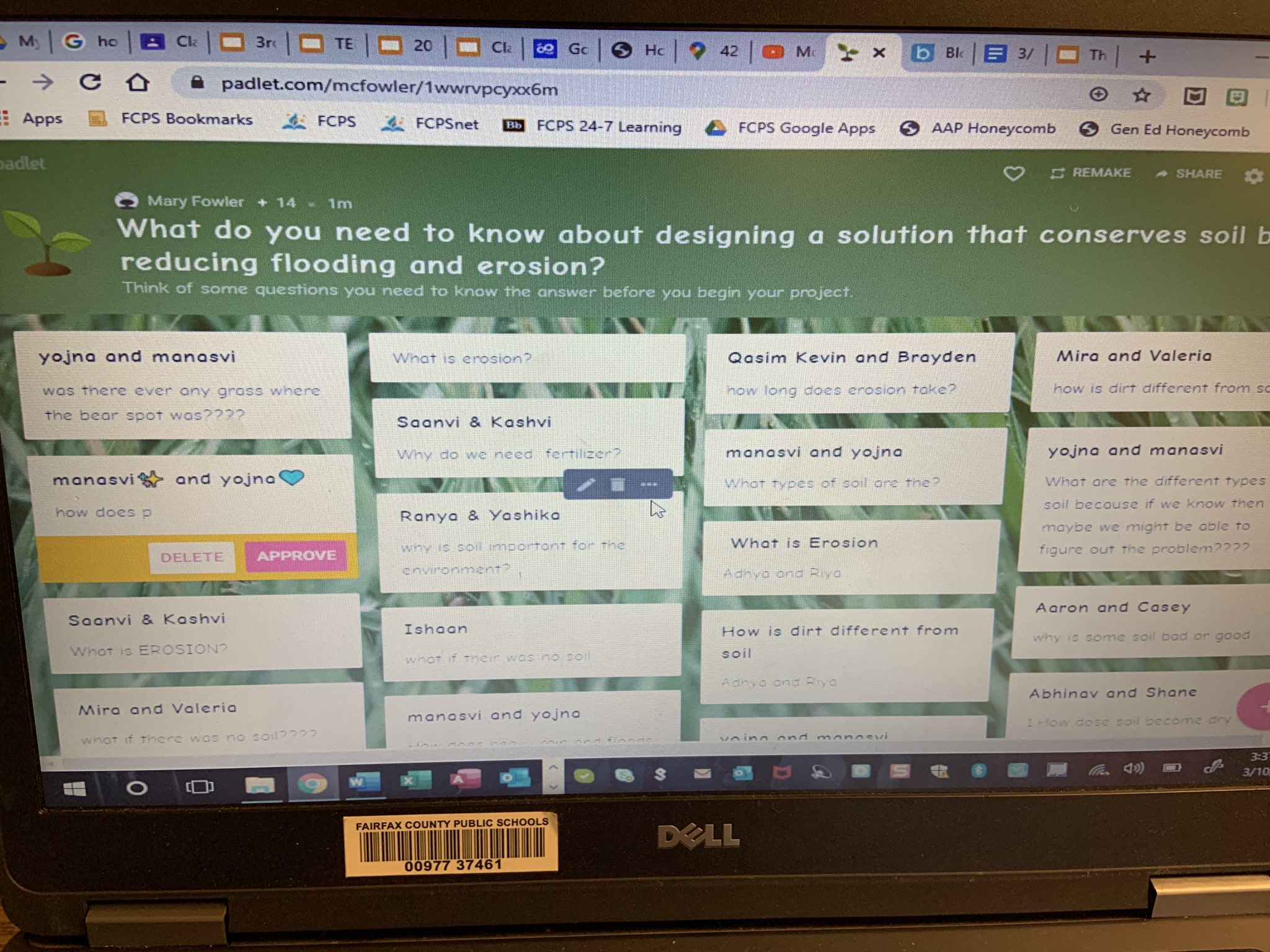 Step 3
Example Need to Know List
How can we improve something about middle school so that it will be a great experience for all students and persuade school leaders why they should make a change?
What will we pick to improve?
What would make middle school better?
How will we persuade school leaders?
What does persuade mean?
What makes someone want to make a change?
How will we get our message to school leaders?
Example Need to Know List
How can we improve something about middle school so that it will be a great experience for all students and persuade school leaders why they should make a change?
What will we pick to improve?
What would make middle school better?
How will we persuade school leaders?
What does persuade mean?
What makes someone want to make a change?
How will we get our message to school leaders?
But what about grammar, vocabulary, and disciplinary reading?
Connecting to Content About Which Students Might Not Ask
“You shared that you need to know _______, so today we are going to …”
Connecting to Content About Which Students Might Not Ask
“You shared that you need to know _______, but before we can understand that, we’ll first need to … so today, we will …”
Connecting to Content About Which Students Might Not Ask
“You shared that you need to know _______. Part of being able to ______ involves ______. Let’s focus on that today.”
Time to Create the Rubric!
Apply best practices for rubric design
Clearly define criteria based on targeted standards
Clarify instructional goals to serve as teaching targets
PBL: Focus on the learning rather than the project
Utilize with students early and often!
Help students focus on the important dimensions
Use as a roadmap → provide specific feedback for learners (and teachers, too!)
Plan the Entry Event
Activate or build background knowledge
Set the stage for learning that is to come
Engage and excite students
Lead to the Driving Question
Often includes texts (visual or written), visible thinking routines, and open-ended questions for student discussion
Step 4
Entry Event Example
How can we improve something about middle school so that it will be a great experience for all students and persuade school leaders why they should make a change?
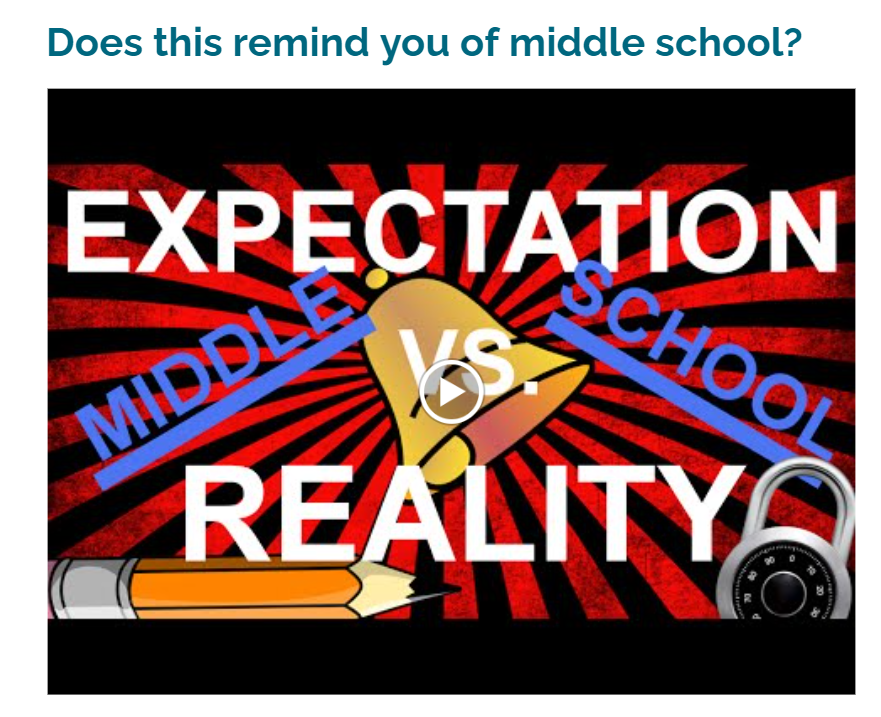 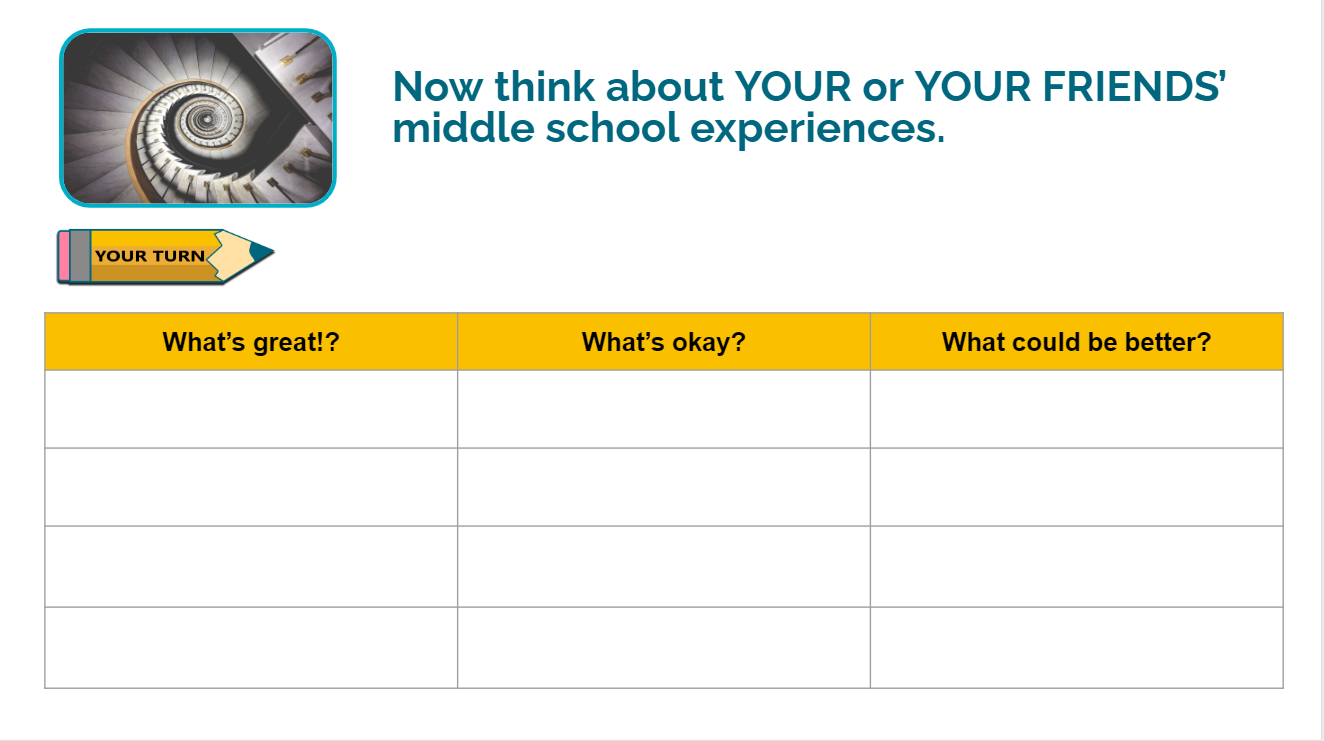 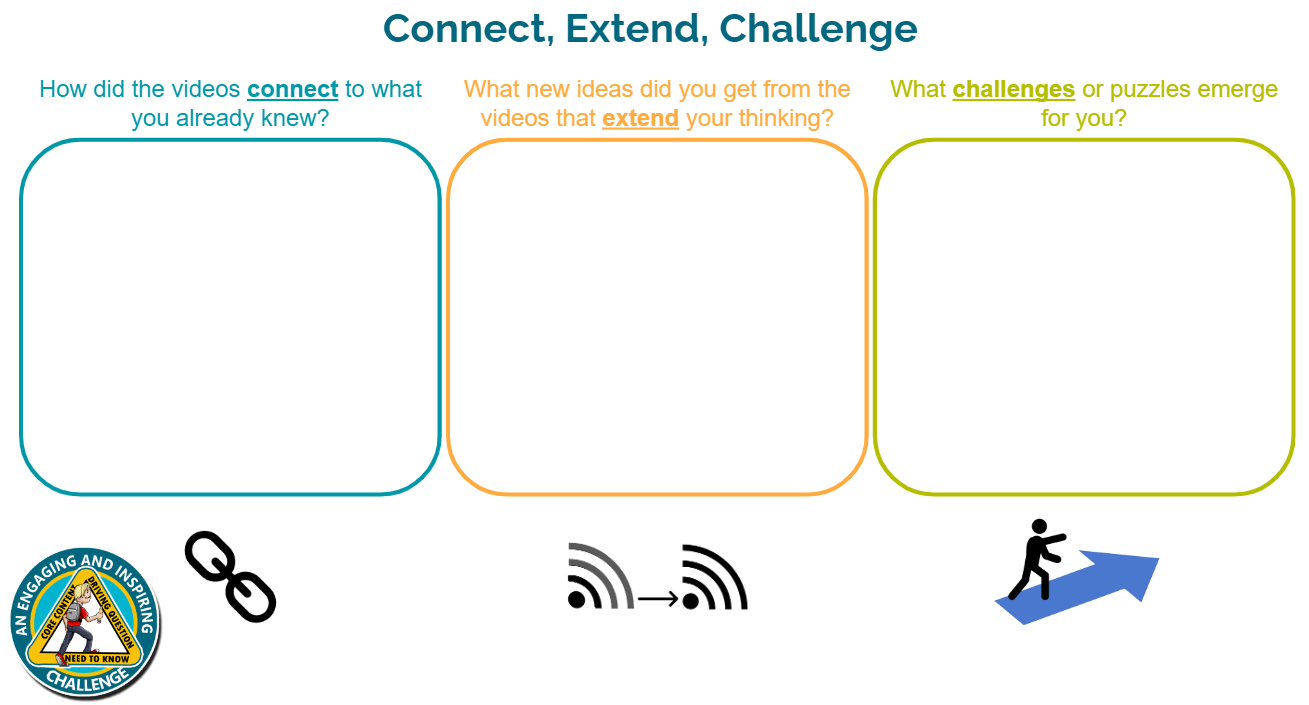 Step 4
Consider How Students Will Share Their Learning
With whom can students share their learning?
Classmates
Other adults in the school or outside guests
Professionals in the field
The identified user or audience
Sharing can be in-person or virtual,
synchronous or asynchronous!
Step 5
Student Sharing Example
How can we improve something about middle school so that it will be a great experience for all students and persuade school leaders why they should make a change?
Step 5
INTEGRATION
How Project-Based Learning provides a structure for integrating evidence-based literacy instructional practices.
40
What specific skills are needed for each part of the process?
Comprehension, interdisciplinary literacy, etc.
Research, analysis, synthesis, word choice, tone, etc.
Grammar,  mechanics, syntax, word choice, etc.
Multimodal presentations, collaboration, etc.
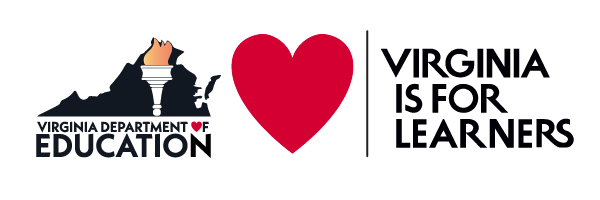 WHAT DOES THIS LOOK LIKE?
What do these research-based practices look like in Project-Based Learning?
42
Disciplinary Reading
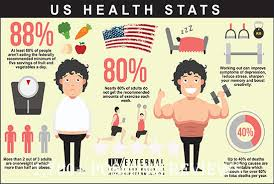 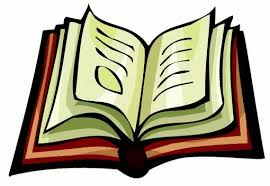 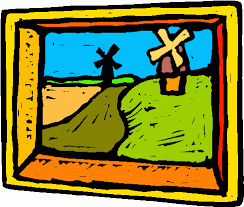 Launch	Texts that help to activate or build			background knowledge during the			entry event
Source		Texts that support students learning			about content that is essential to the 			topic of their projects

Mentor	Texts that serve as examples of how			real-world practitioners convey			their ideas
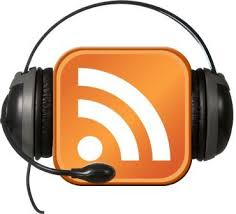 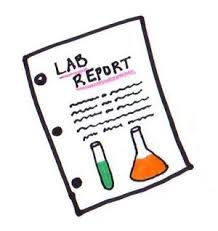 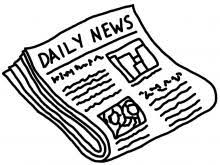 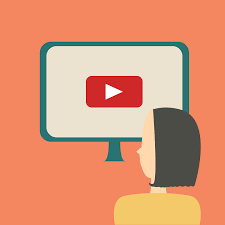 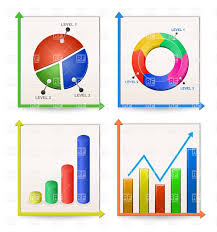 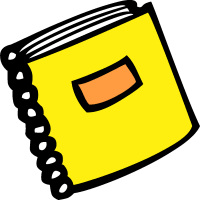 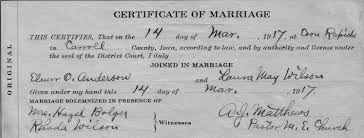 Disciplinary Reading: Improving School Example
Launch	Texts that help to activate or build			background knowledge during the			entry event
Source		Texts that support students learning			about content that is essential to the 			topic of their projects

Mentor	Texts that serve as examples of how			real-world practitioners convey			their ideas
Expectation vs. Reality video
Ted Talk
Student interview transcripts
Articles about middle school
Paired passages


Ted Talk transcripts
Short documentary
User experience guides
Authentic Writing Opportunities
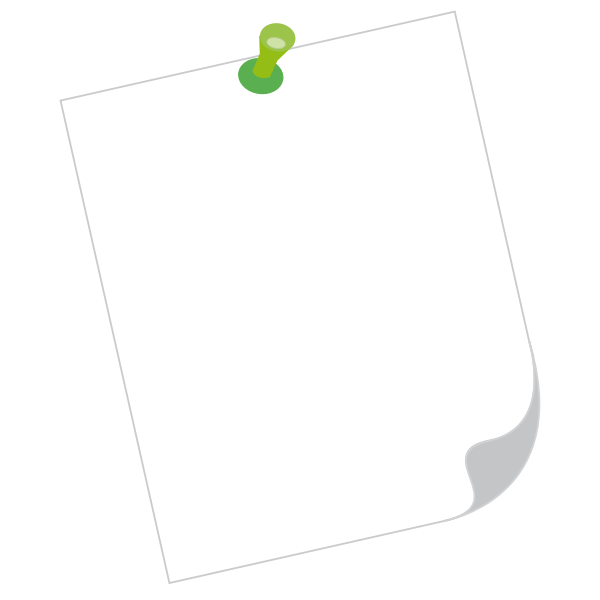 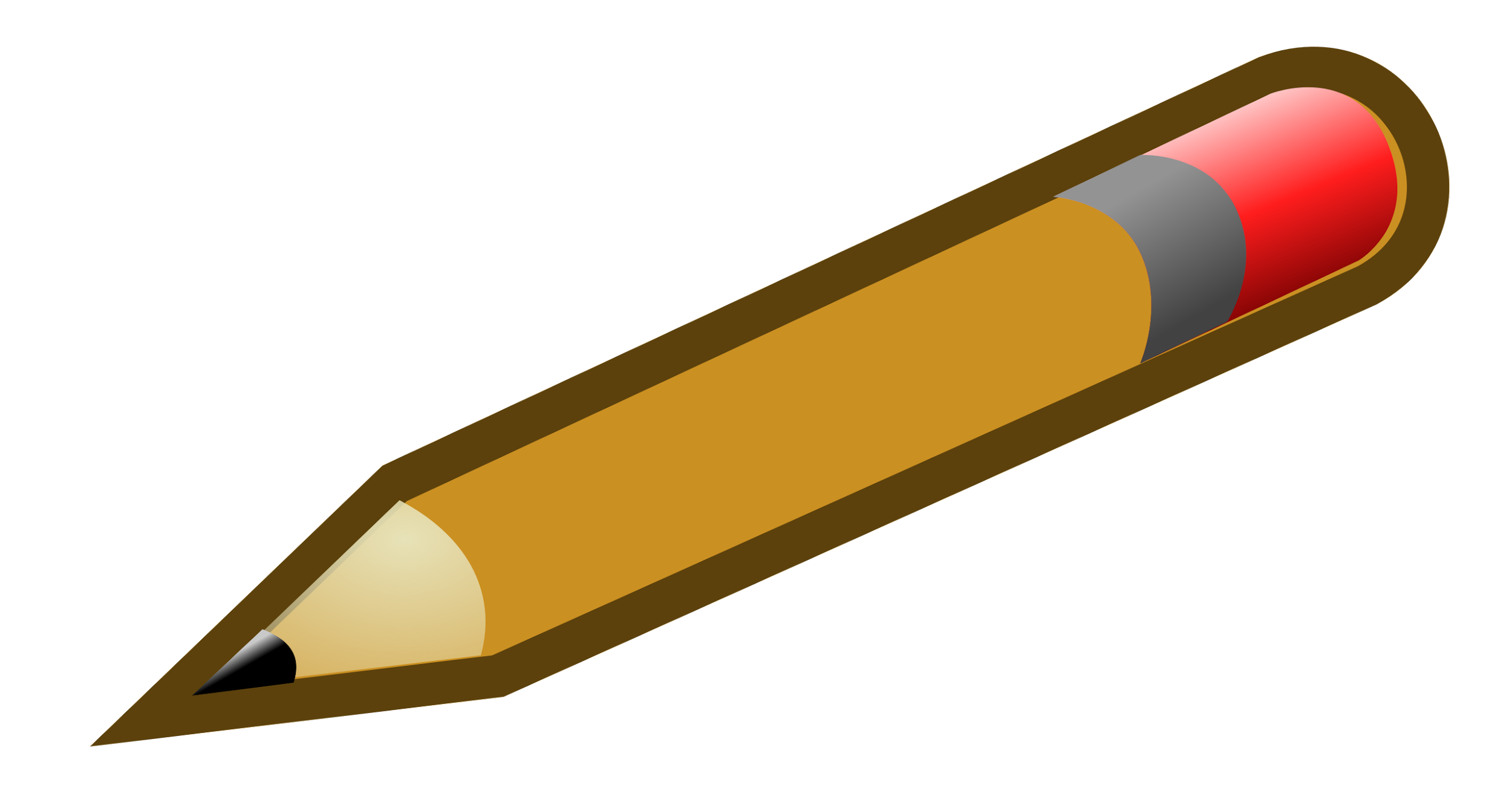 In PBL, students have a reason to write!

You can require different forms of writing based on how you craft the  Driving Question.
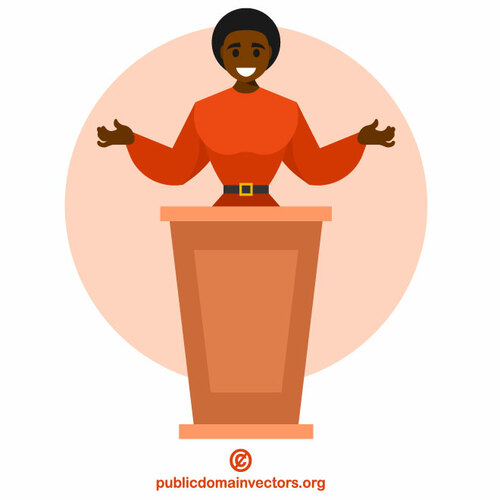 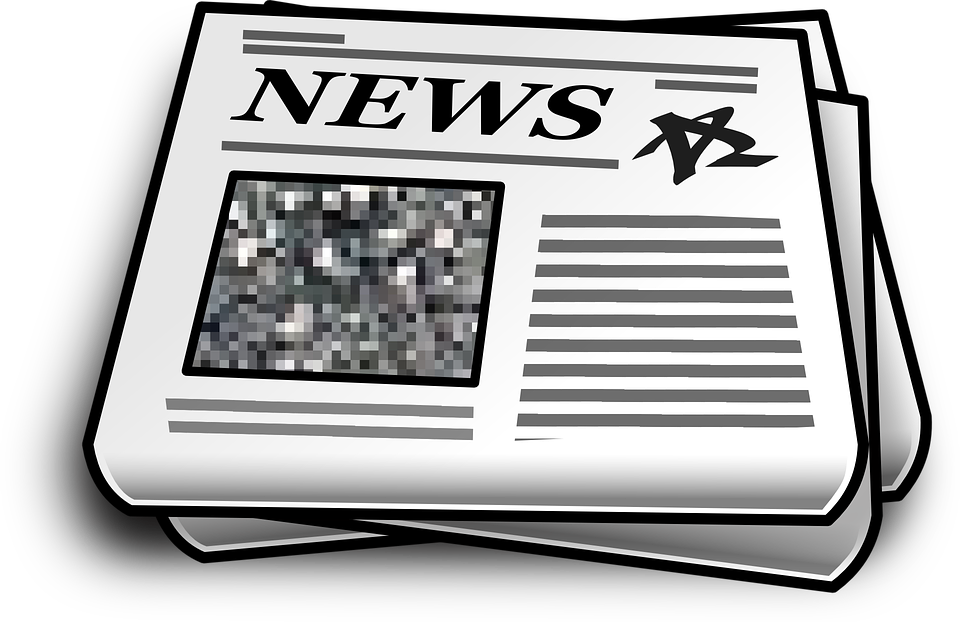 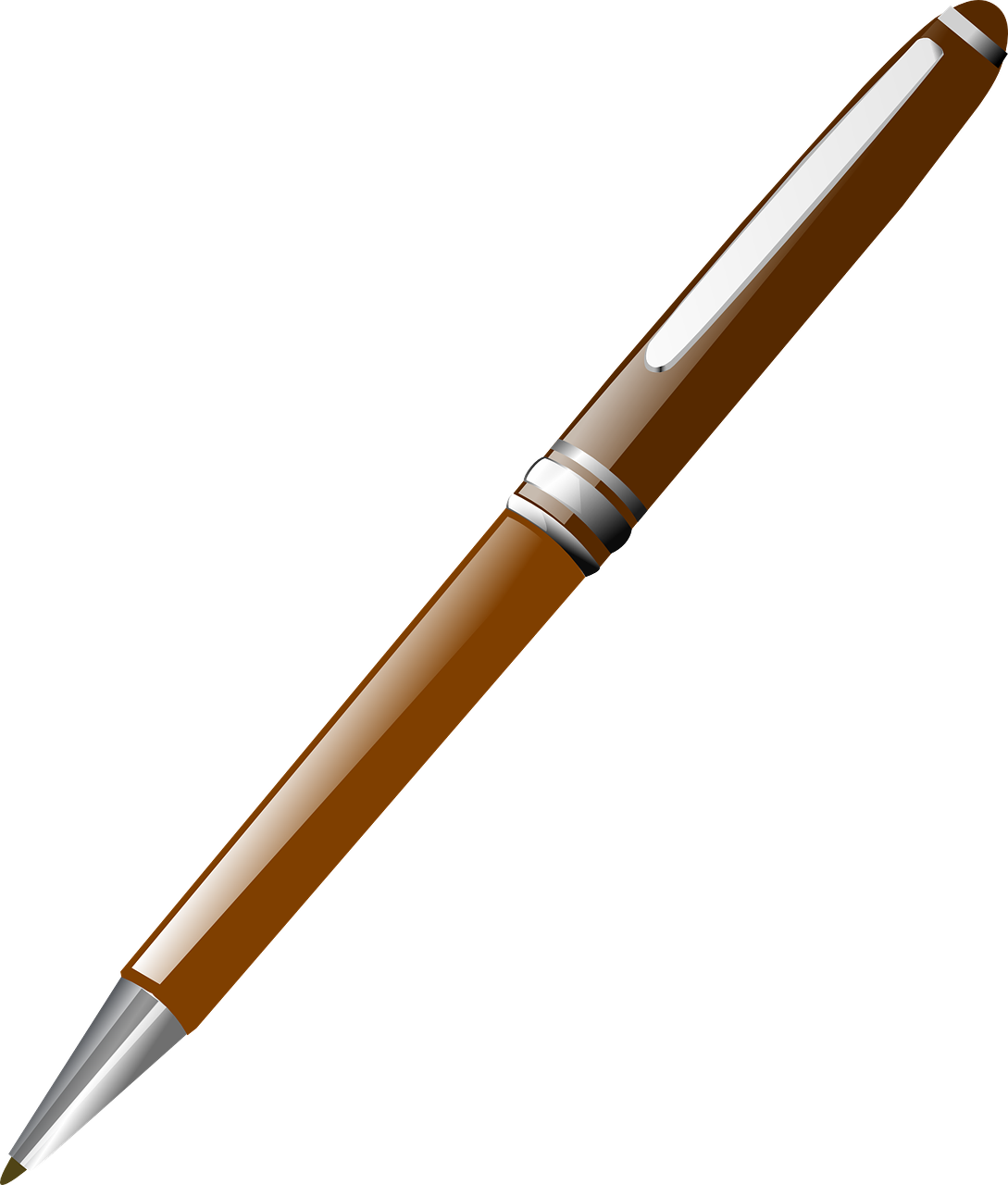 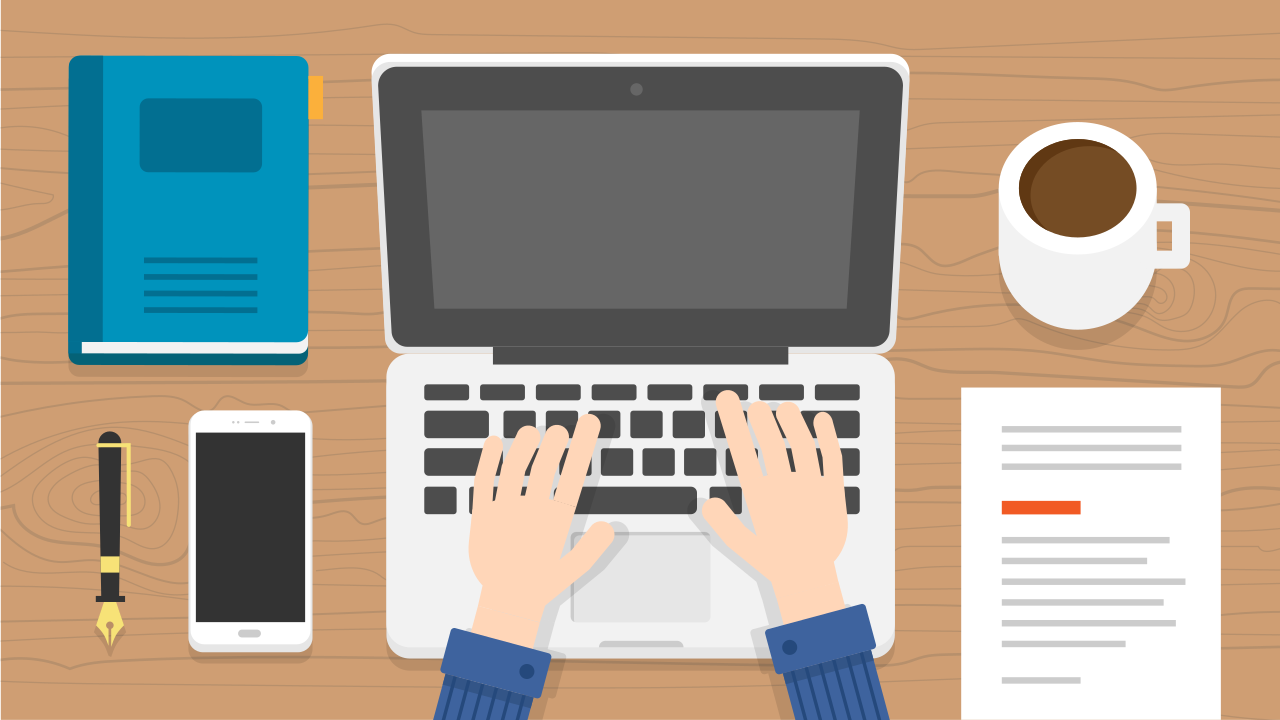 Authentic Writing: Improving School Example
In order to persuade a leader, students might:
brainstorm ideas to share
consider how they can best share their ideas
write a draft
give and receive feedback
finalize their written ideas

…all before they do anything with media!
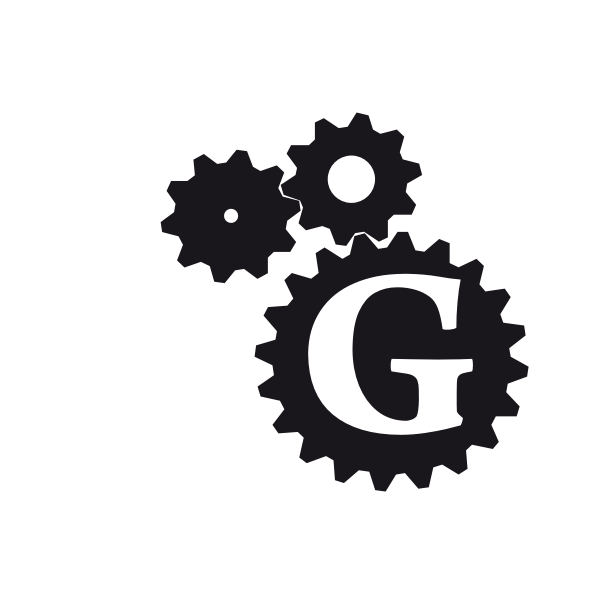 Grammar Context
Invitation to Notice: Invite students to notice craft moves that an author is making. Have them search for additional examples. 

Invitation to Imitate: After teaching students the grammatical concept, invite them to imitate the author’s style. Can they create something similar?

Building the WHY: Help students make connections between grammatical rules and why we use them in our writing. How do they help us convey our message?
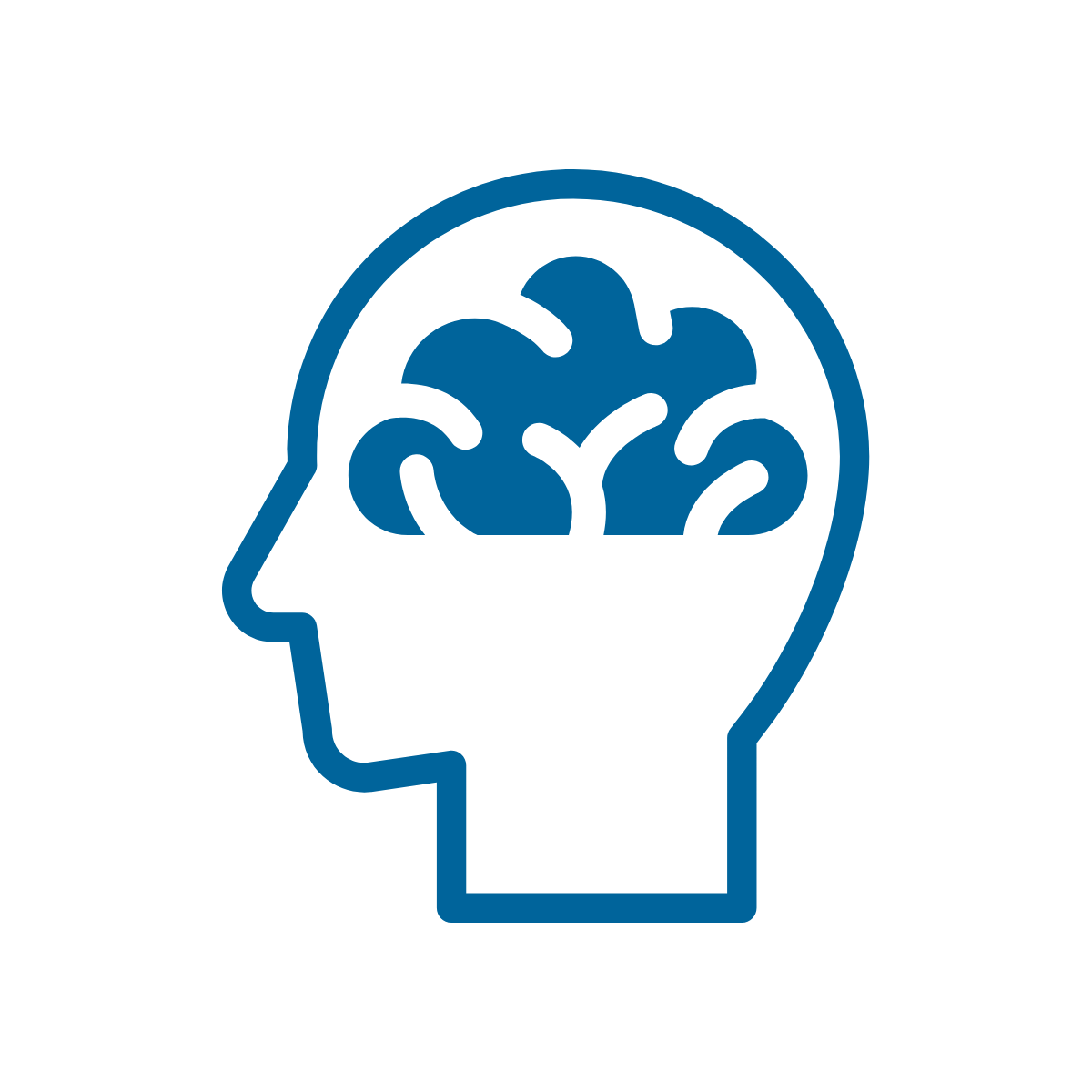 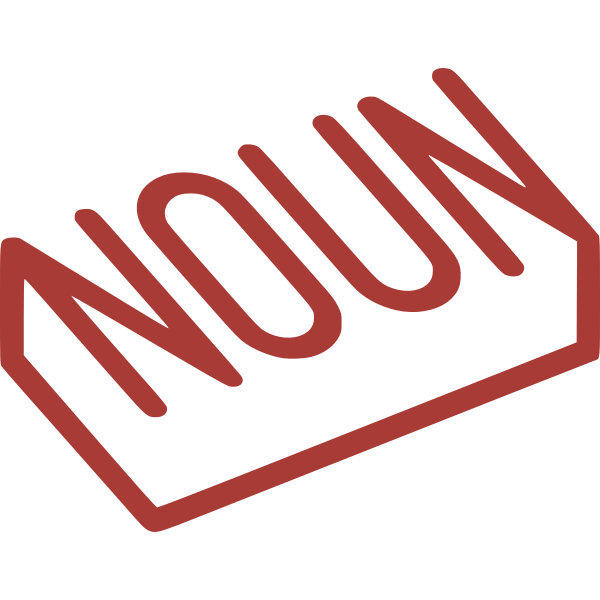 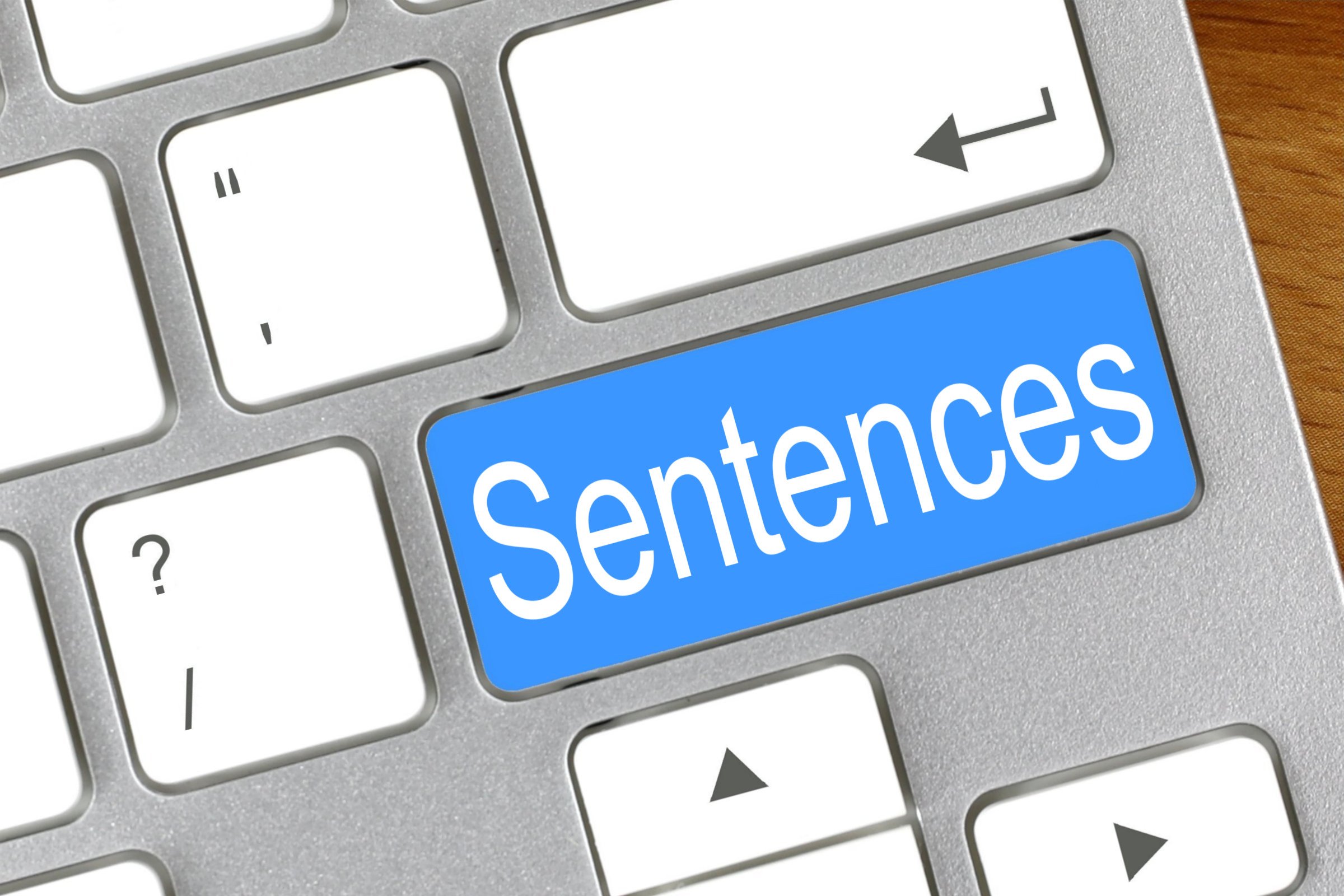 Grammar Context: Improving School Example
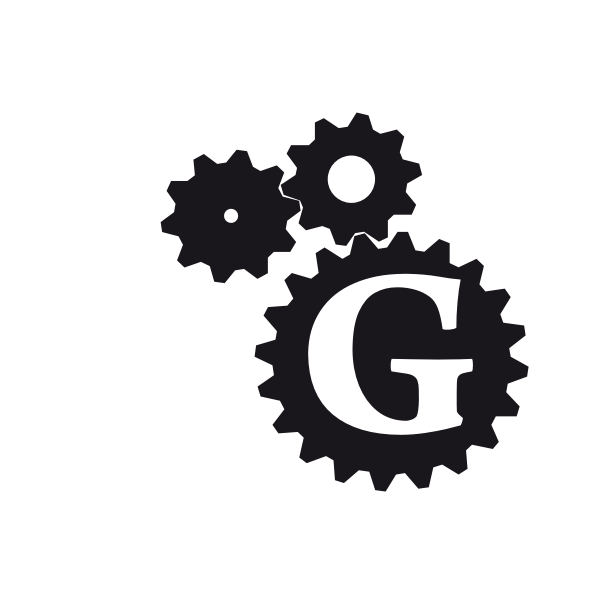 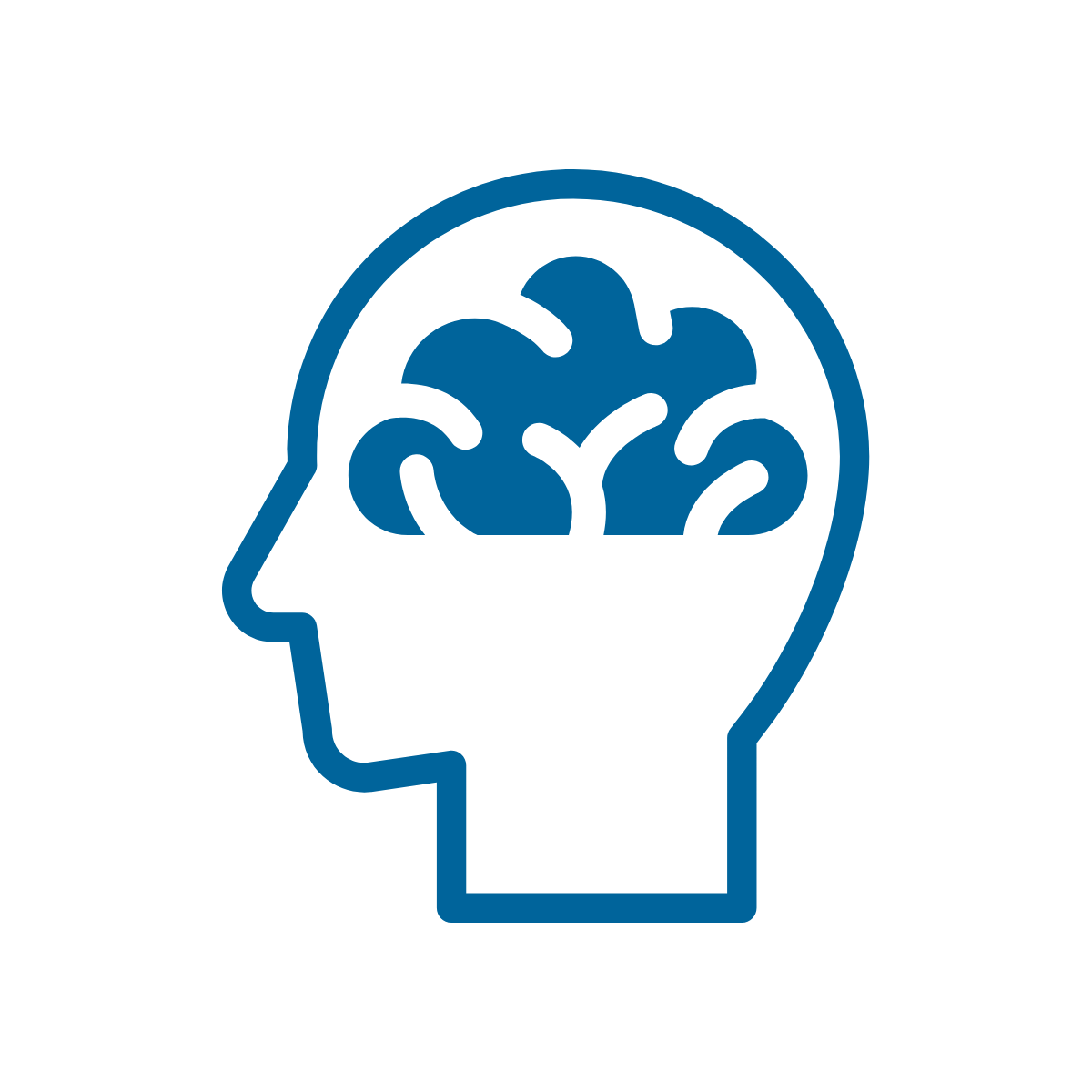 Invitation to Notice: Read articles about middle school. Watch persuasive Ted Talks. What are some grammatical structures we notice? Ex: short sentences for impact; commas in a series

Invitation to Imitate: Ask students to try and imitate the move. Can they follow the rule in the writing for their persuasive piece?

Building the WHY: Help students understand why the author is using this craft move. How can they use it to convince their own audience?
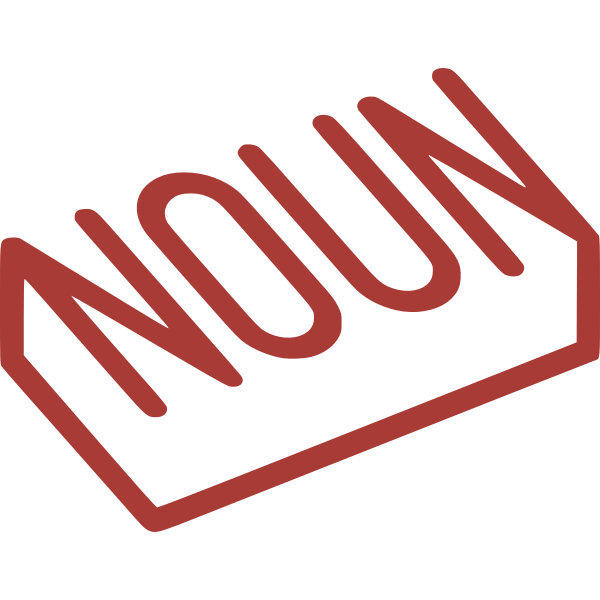 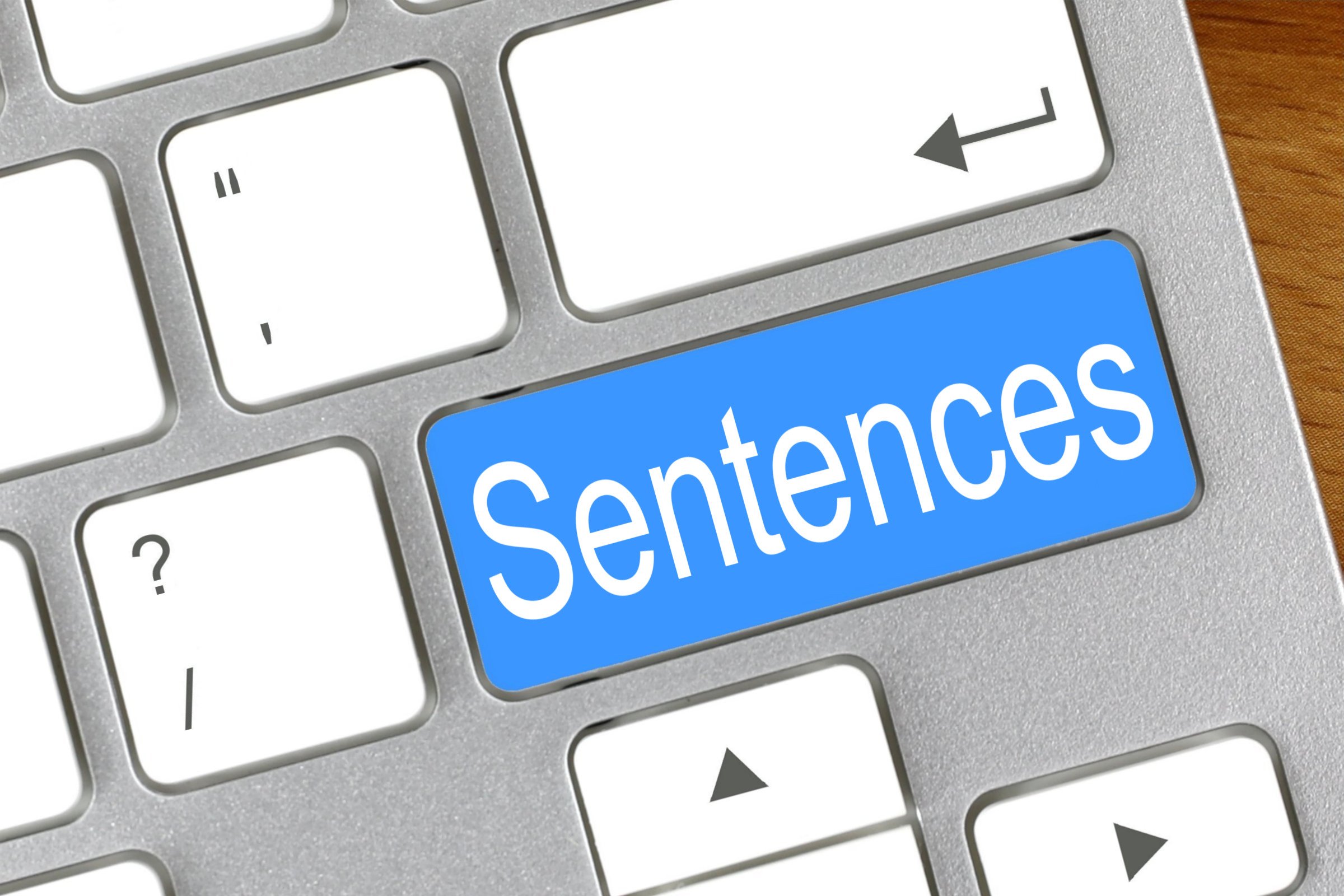 Word Study
Morphology	      Structure and construction of words.


Word Choice	      Purposeful, technical vocabulary. 


Tone	                 Author’s word choice, author’s purpose.
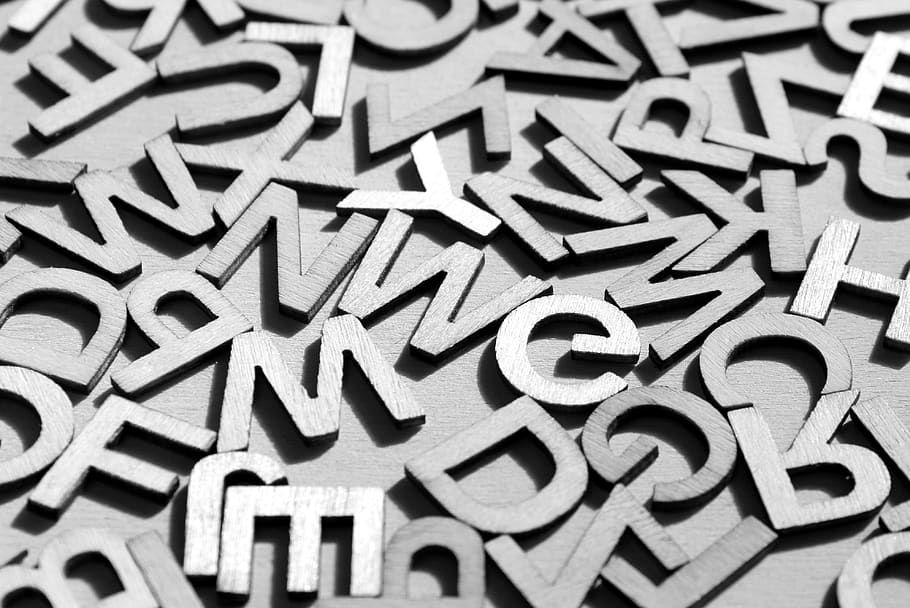 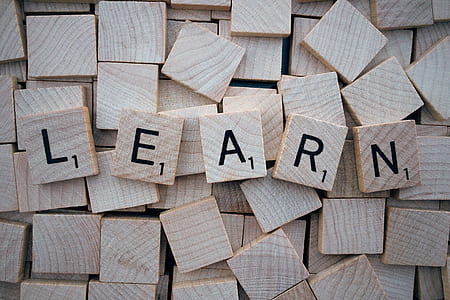 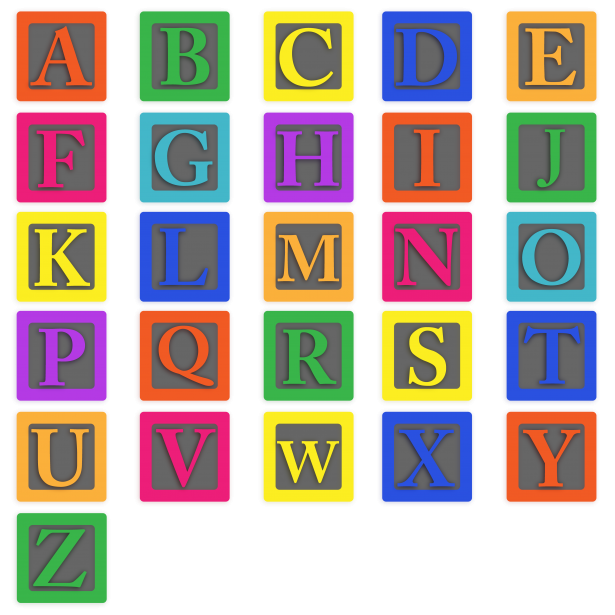 Word Study: Improving School Example
Morphology	      What are some common roots and affixes we see in the  
                              vocabulary of the articles we are reading or the language people
use in our interviews? How can we use that knowledge to help           
                              us gain deeper comprehension?


Word Choice	      Why did the authors of the texts you read include certain words?   
                              Which ones should you include in your persuasive piece? Why?


Tone	                 What is the tone of the texts you are reading? How did the authors  
                              convey that? What tone should your writing have? Why?
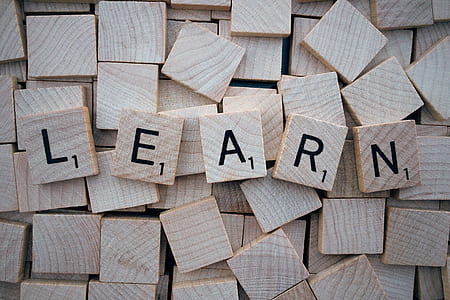 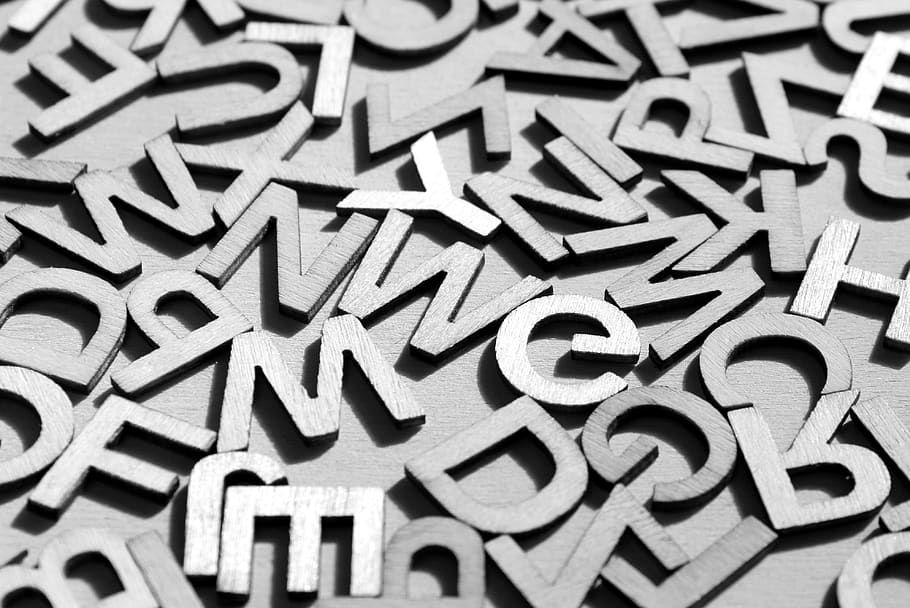 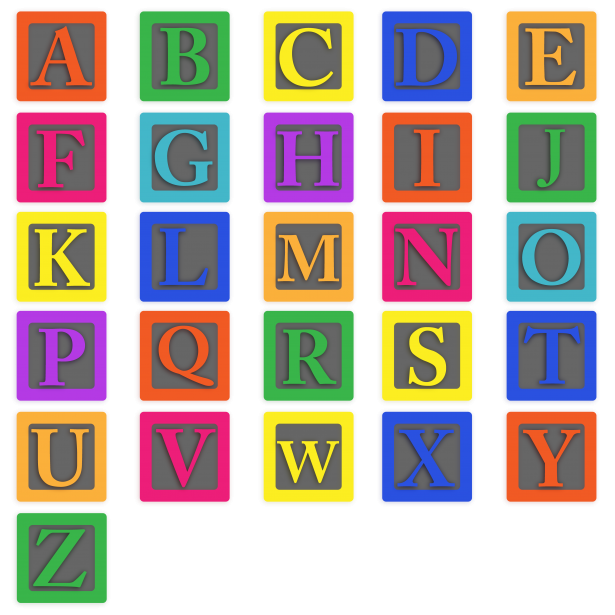 Planning the Daily Learning
NEED TO KNOW
NEED TO KNOW
Students share their learning
NEED TO KNOW
Entry Event

Driving Question

Need to Know List
g
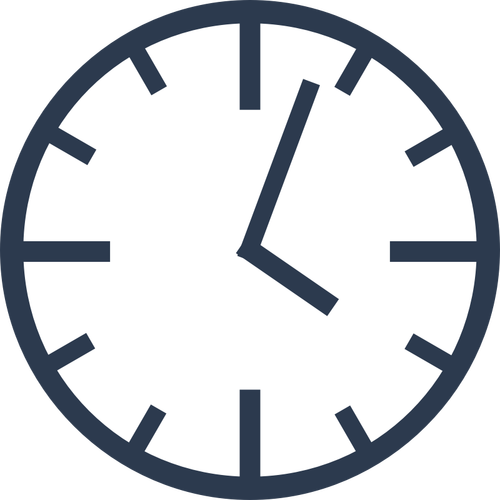 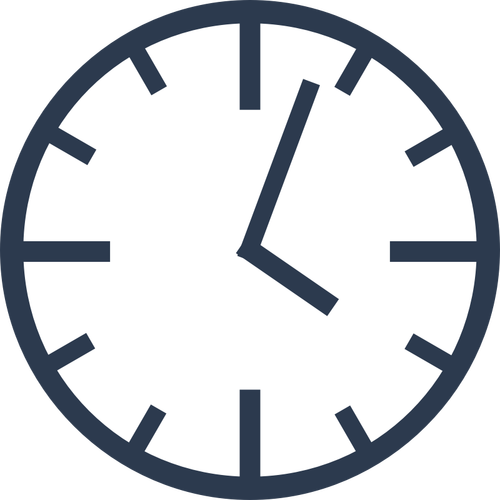 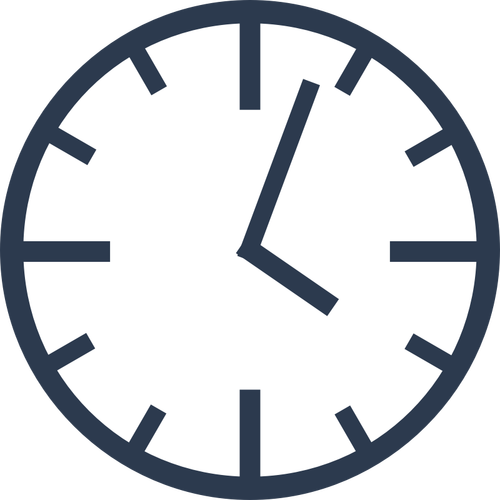 “You said you need to know___ to be successful,
so our learning target will be______.”
Step 6
Consider the need to knows
WHERE AND WHEN?
What opportunities do we have to utilize these authentic learning opportunities in our own classrooms?
52
Anytime and Anywhere
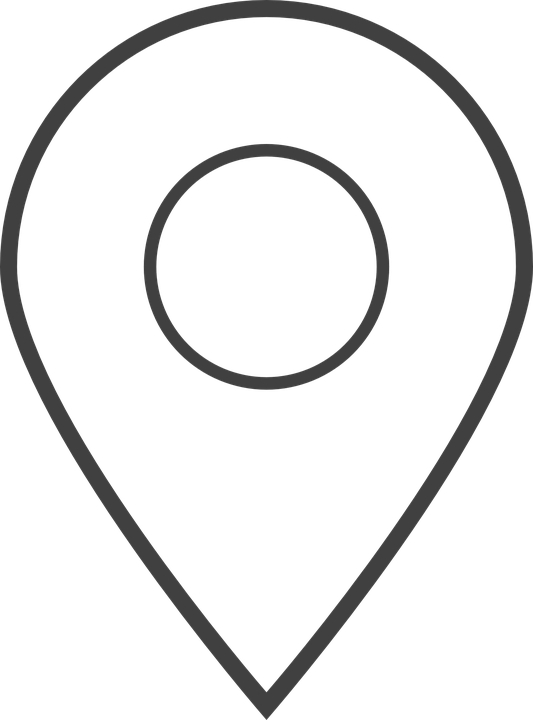 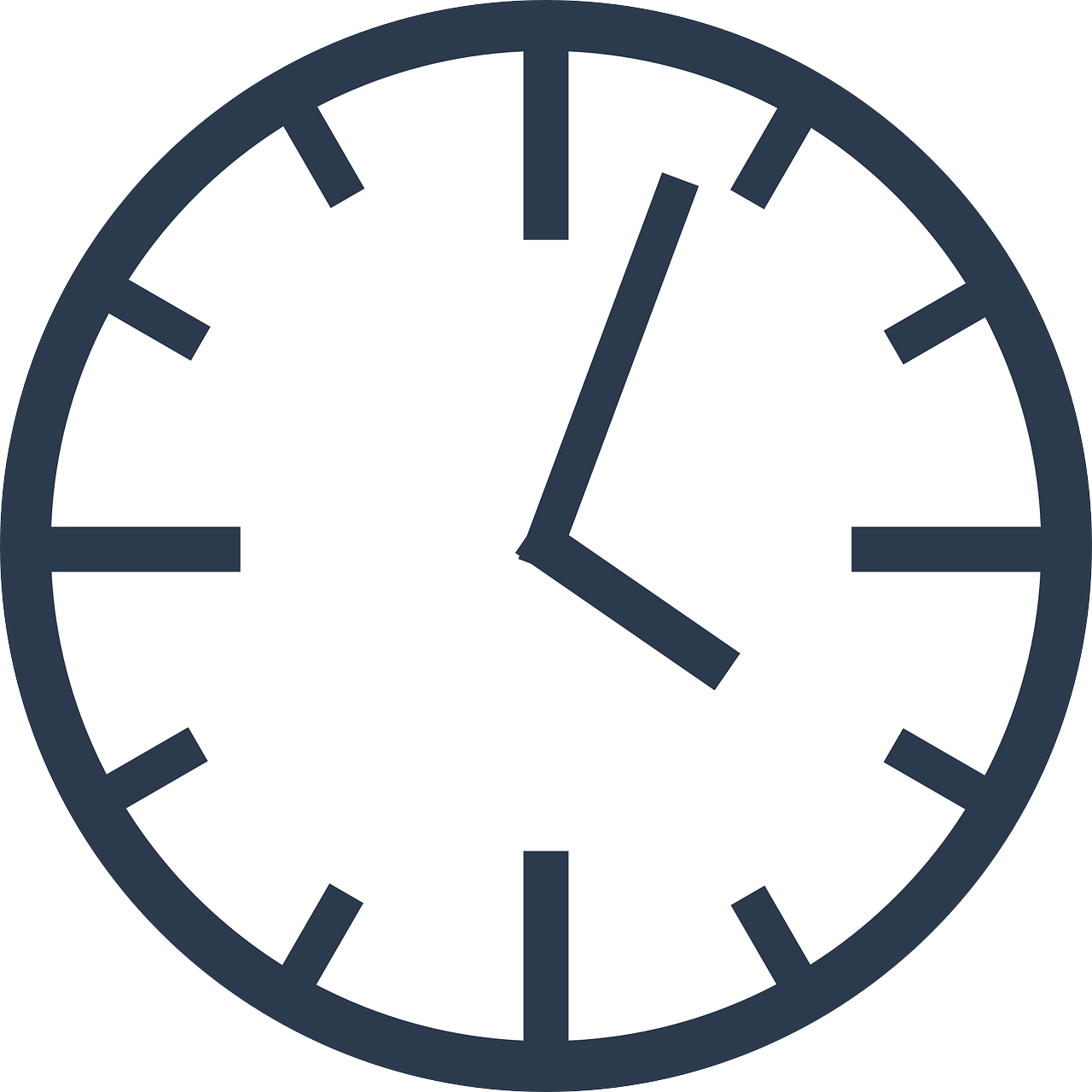 PBL Planning Resources - make a copy!
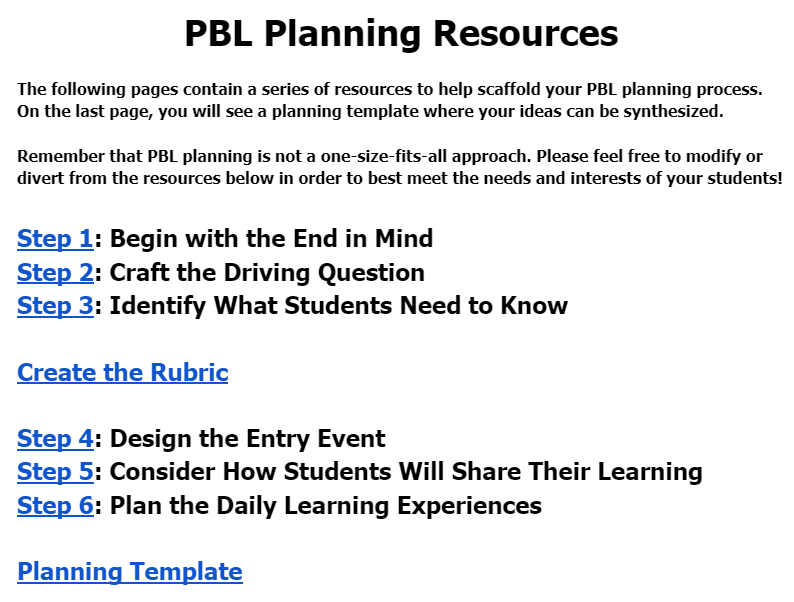 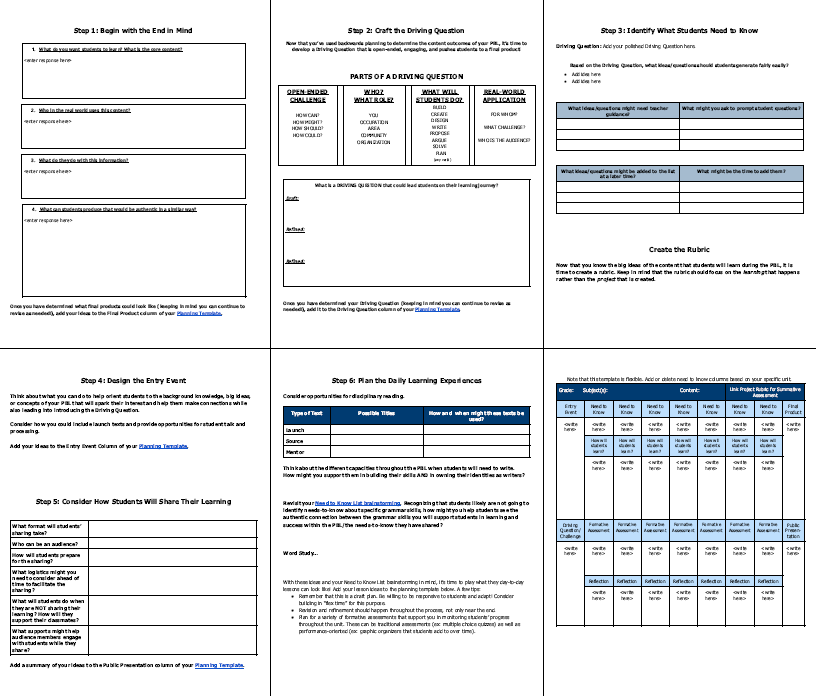 tinyurl.com/PBLplanningresources
Additional Resources
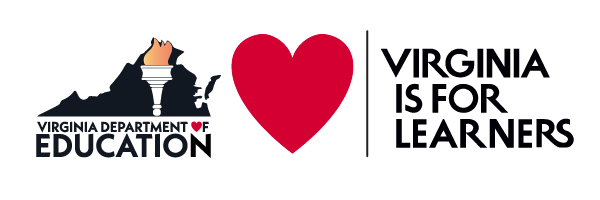 NEXT STEPS
Where do we go from here?
56
Learning Lab
Date: Monday 11/7 8:00am-4:00pm Fredericksburg
Bring: Your content, your ideas, and your wonderings
Goal: To network, share, and plan together
Thank You
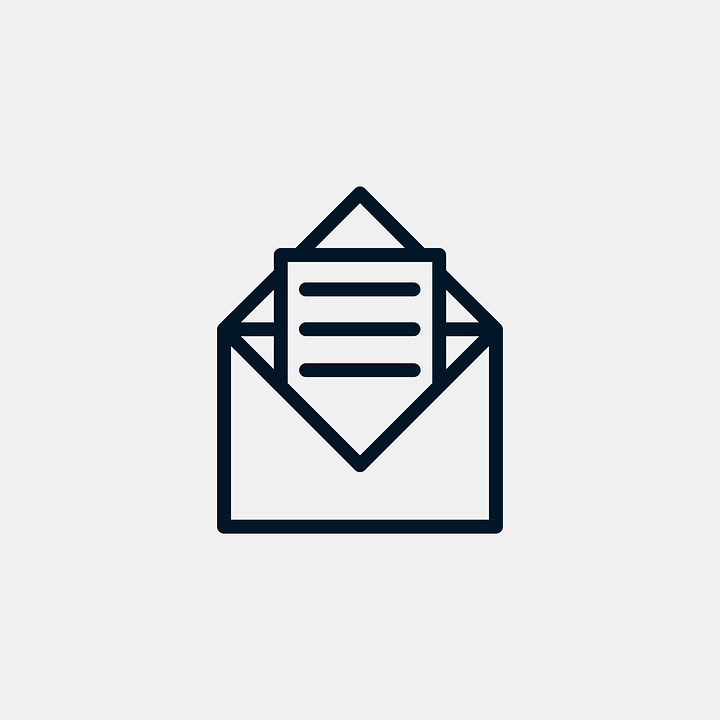 cpday@fcps.edu

msmascelli@fcps.edu
Add Your Questions to this Padlet

https://tinyurl.com/vdoepbl22
@christiepday

@meghanmascelli
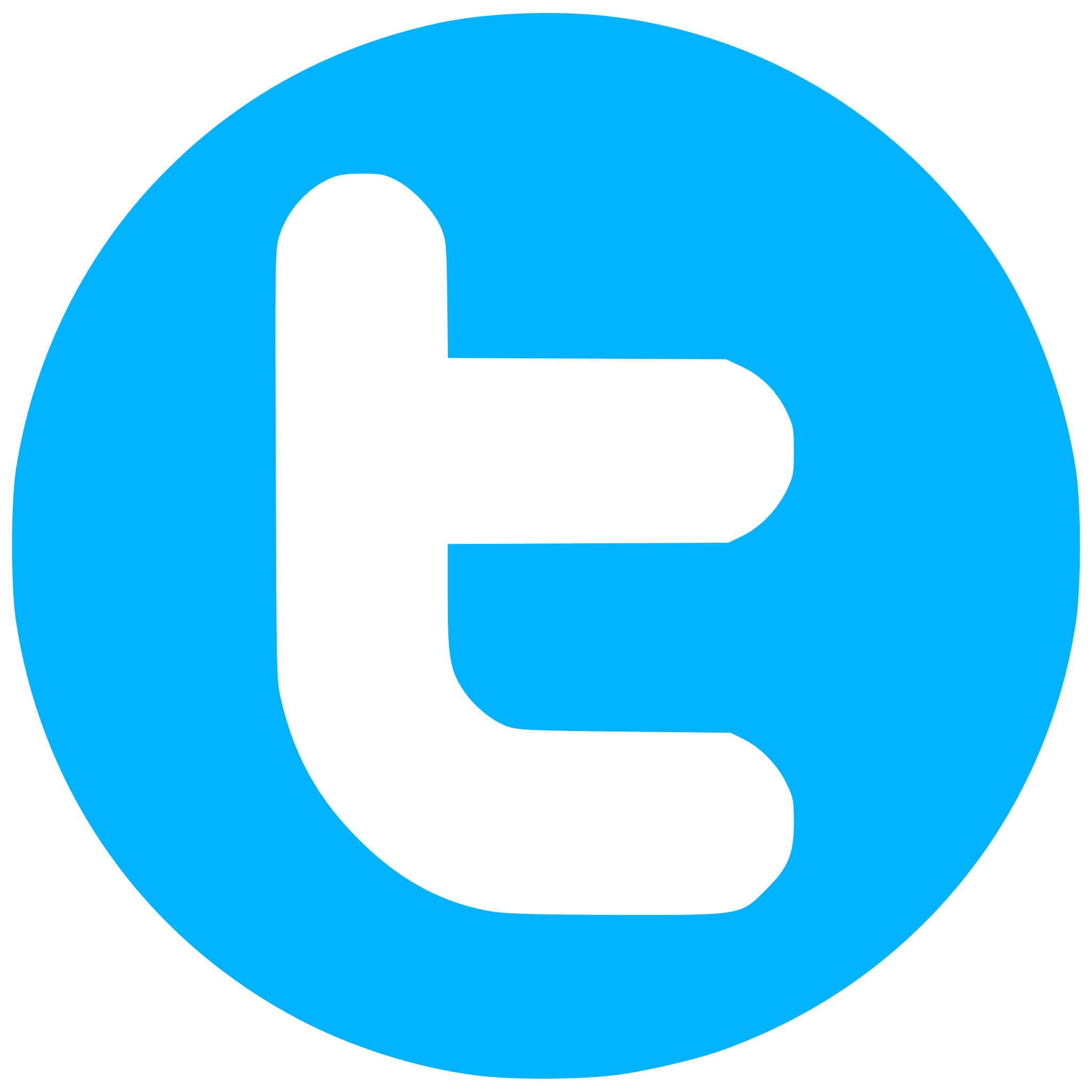 REFERENCES
SOL Connections and Supporting Research
59
SOL Alignment (1of 2)
SOL Alignment (2of2)
Research about PBL’s Effectiveness
Condliffe, B., Quint, J., Visher, M.G., Bangser, M. R., Drohojowska, S. Saco, L., and Nelson, E. (2017). Project Based Learning: A Literature Review, 1-78. New York, NY: MDRC.
Kingston, S. (2018). Project Based Learning & Student Achievement: What Does the Research Tell Us? PBL Evidence Matters. 1(1), 1-11.
Kingston, S., deMonsabert, J., and Wagner, K. (2022). Project Based Learning and Every Student Succeeds Act (ESSA) Evidence Levels: Is PBL and evidence-based practice? PBL Evidence Matters 2(1). The Buck Institute for Education.
Mergendoller, J. R. (2016). What Can We Learn from John Hattie about Project Based Learning? Novato, CA: PBLWorks.
Disclaimer
Reference within this presentation to any specific commercial or non-commercial product, process, or service by trade name, trademark, manufacturer or otherwise does not constitute or imply an endorsement, recommendation, or favoring by the Virginia Department of Education.